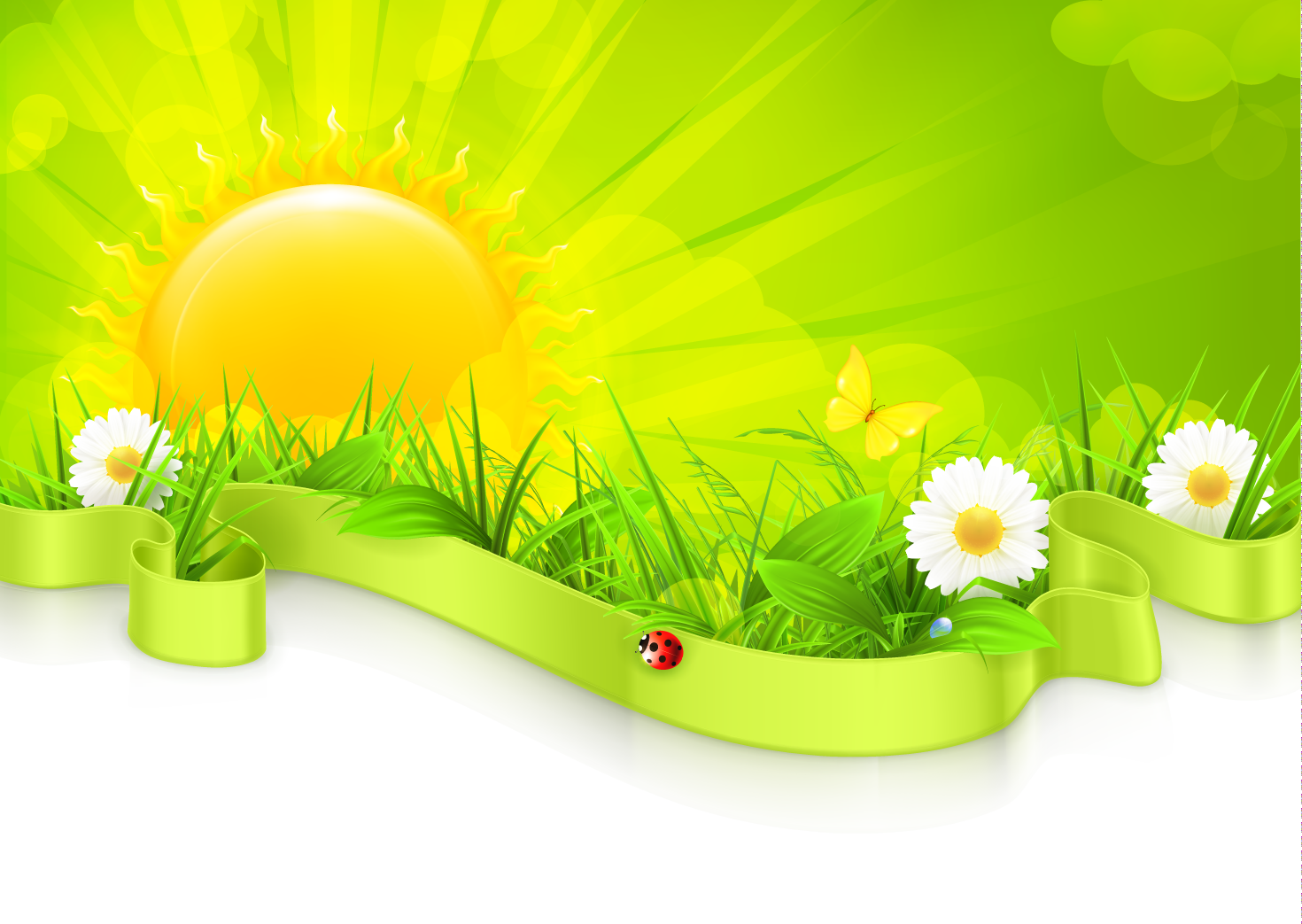 Летне-оздоровительная  работа в подготовительной группе «Бусинки»
Воспитатель:
                            Т.В. Трефилова
2019 г.
Летний сезон справедливо считается благоприятным периодом для оздоровления дошкольников. Можно больше находиться на воздухе, играть, закаляться, в полной мере насладиться его дарами: свежим воздухом, солнечными лучами и теплой нежной водой. С целью сохранения и укрепления здоровья детей в летне – оздоровительный период   в нашей группе оздоровительная работа проводилась в системе.
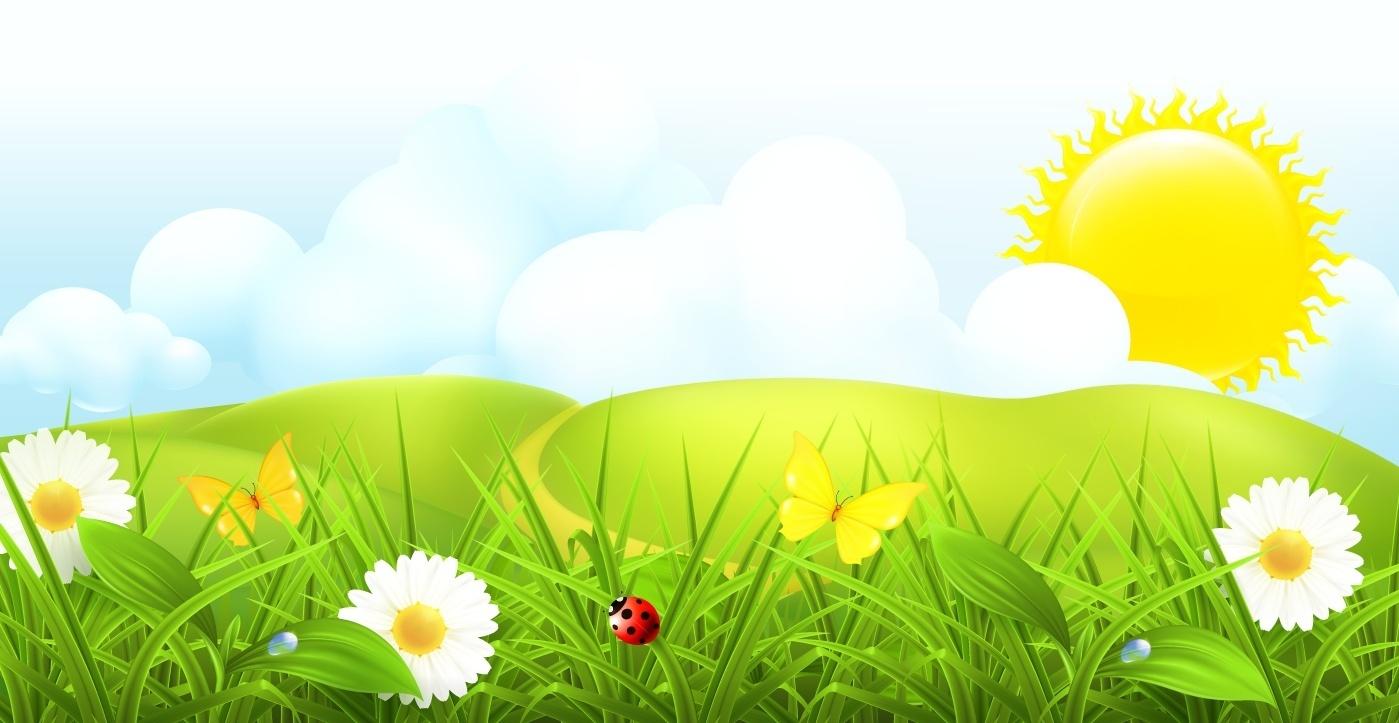 Задачи летней оздоровительной работы: 1.Создать условия, обеспечивающие охрану жизни и здоровья      детей, предупреждение заболеваемости и травматизма.   2.Реализовать систему мероприятий, направленных на оздоровление и физическое развитие детей, их нравственное воспитание, развитие любознательности и познавательной активности, формирование культурно – гигиенических и трудовых навыков.     3.Осуществить педагогическое и санитарное просвещение родителей по вопросам воспитания и оздоровления детей в летний период.
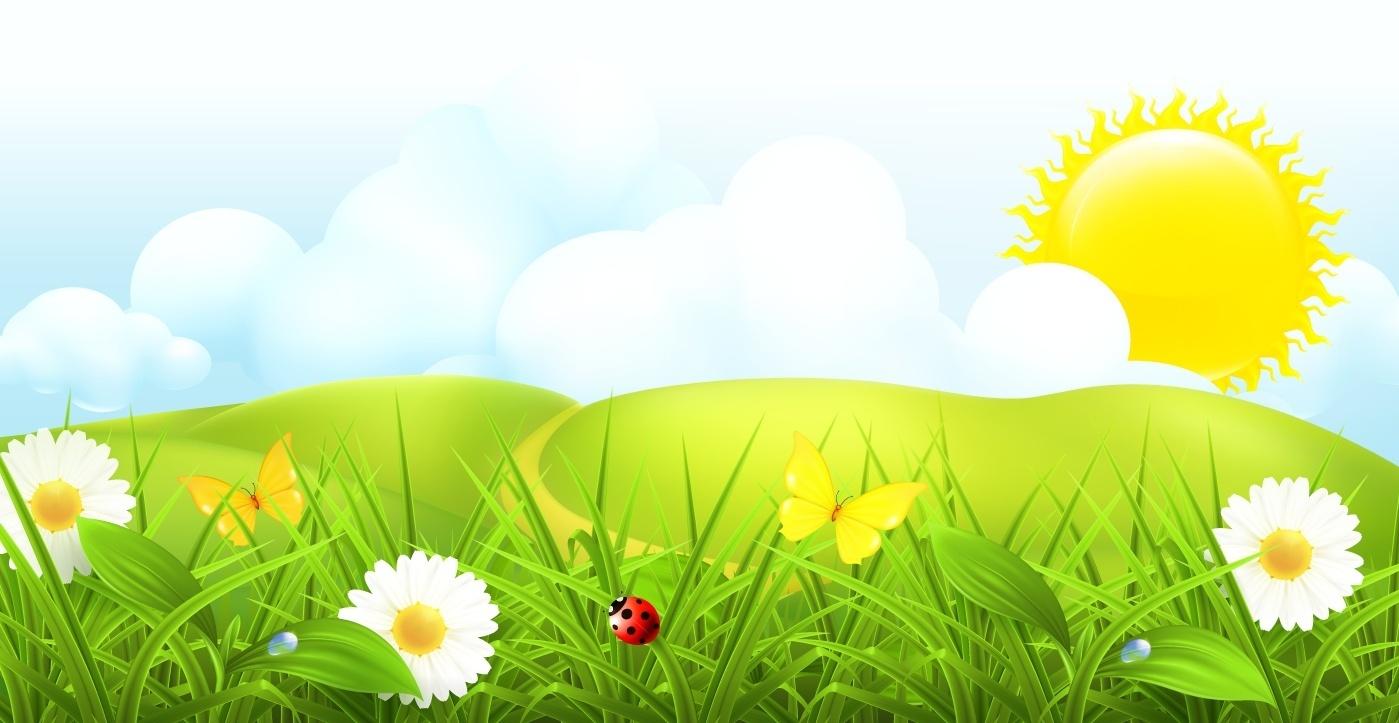 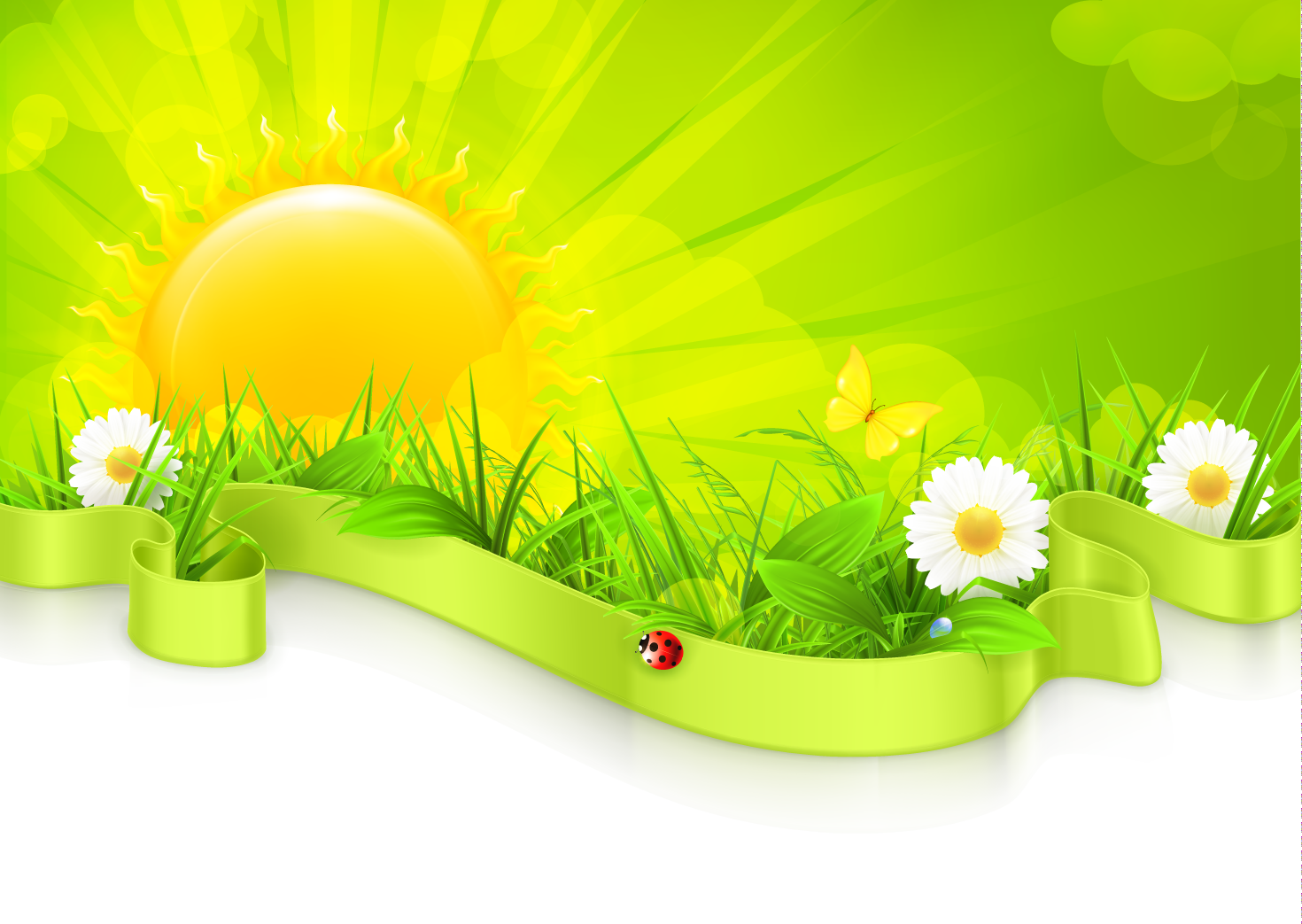 Оформление  веранды
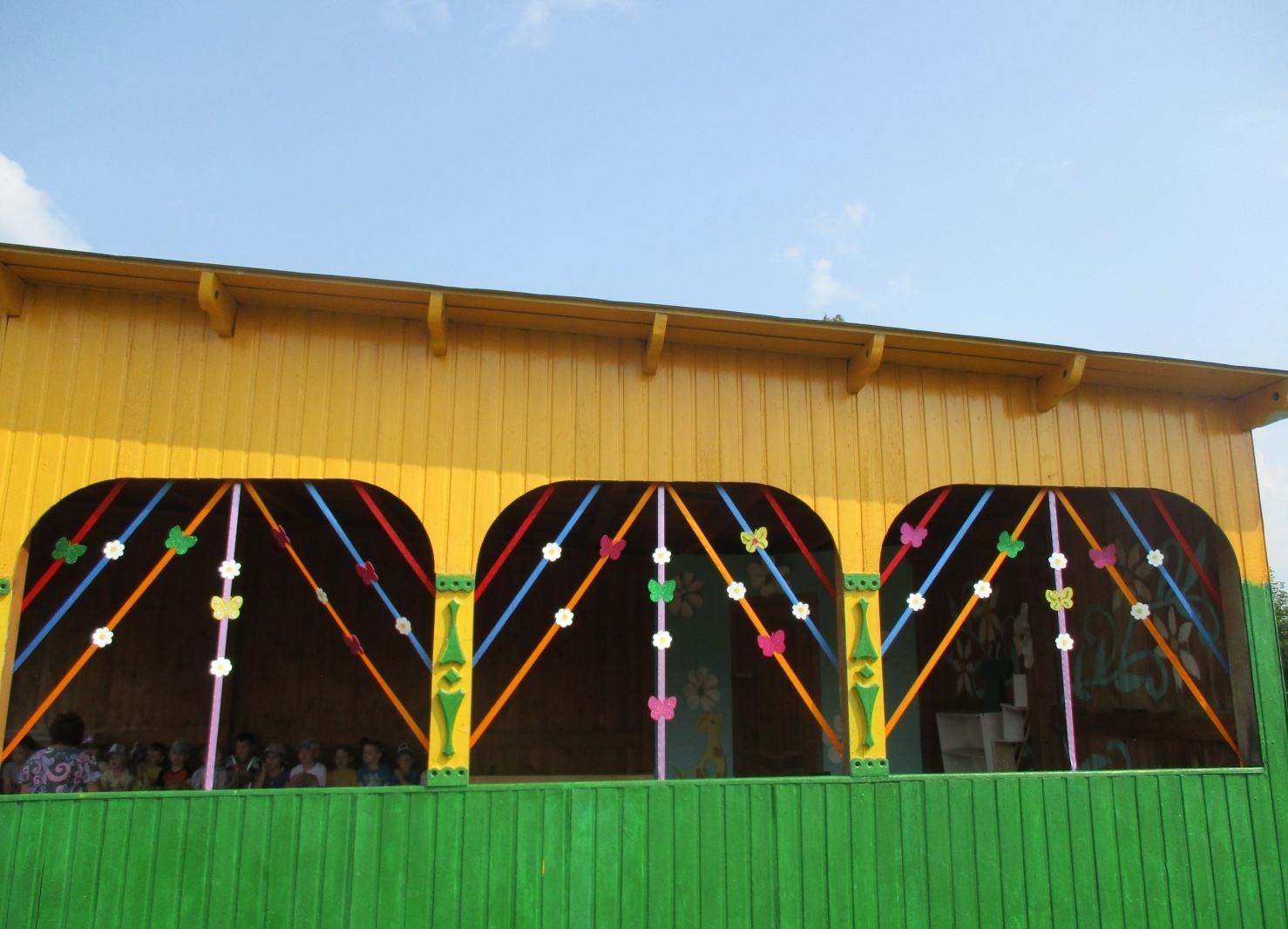 Утренняя гимнастика
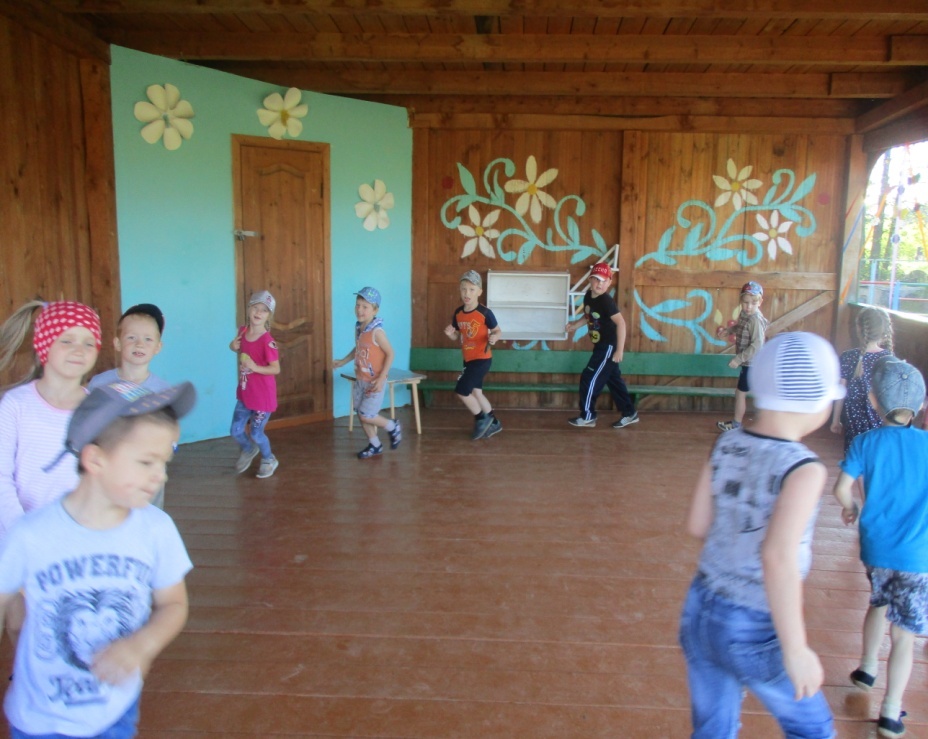 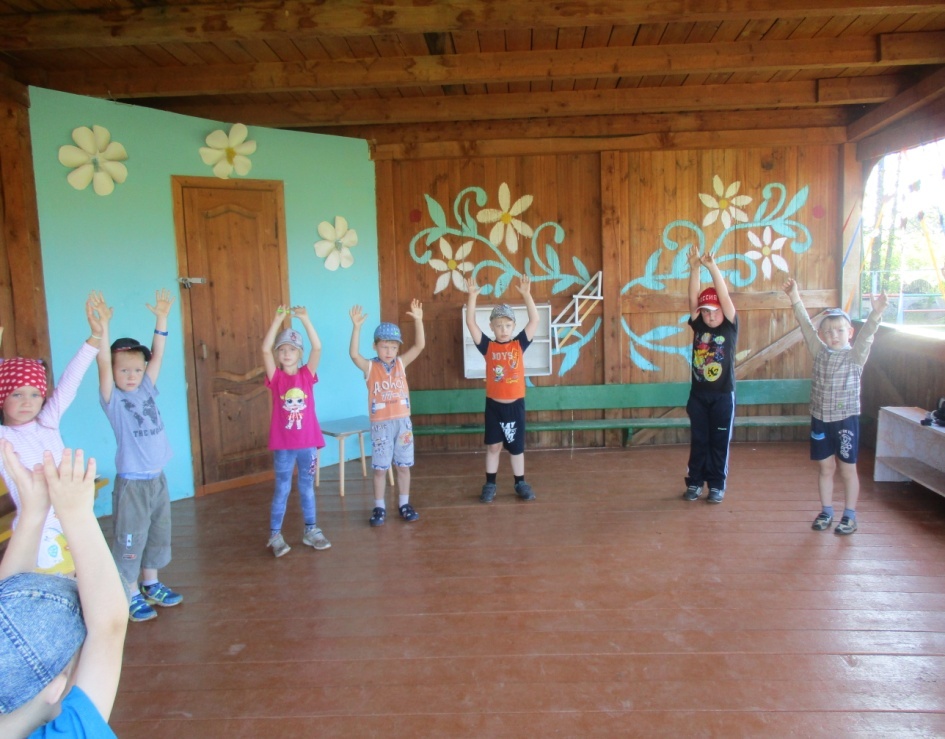 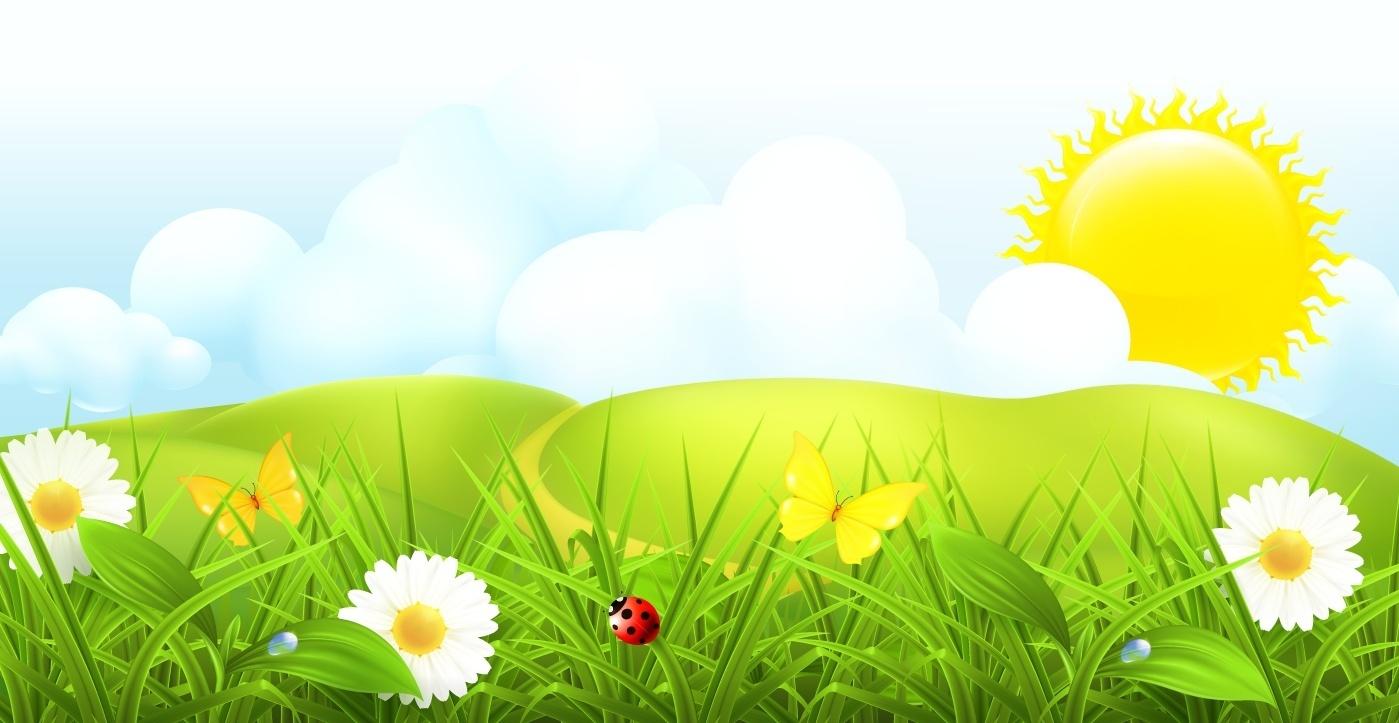 Закаливание
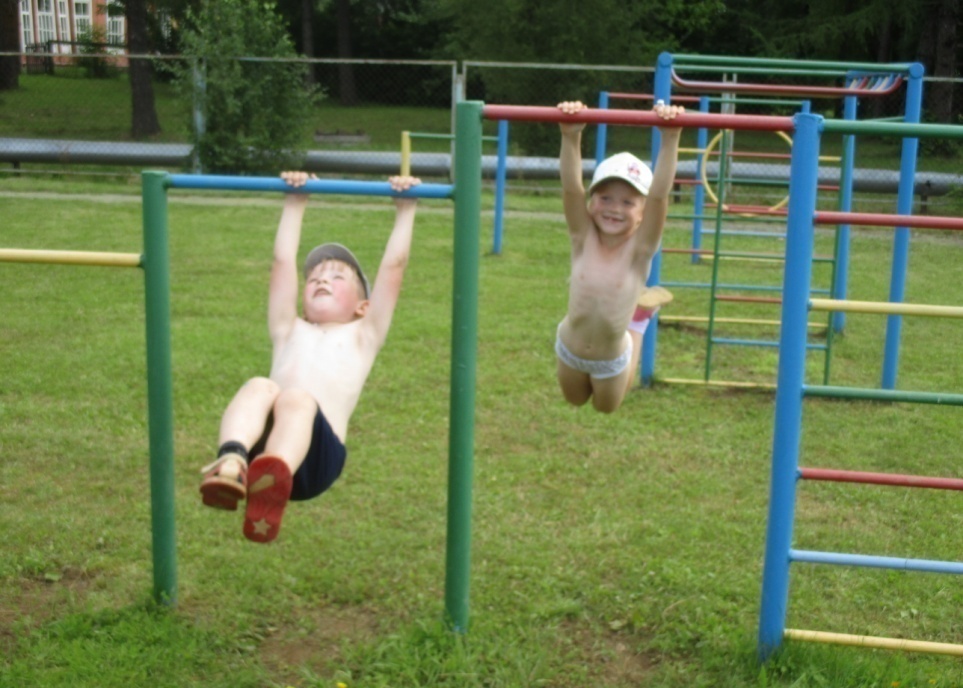 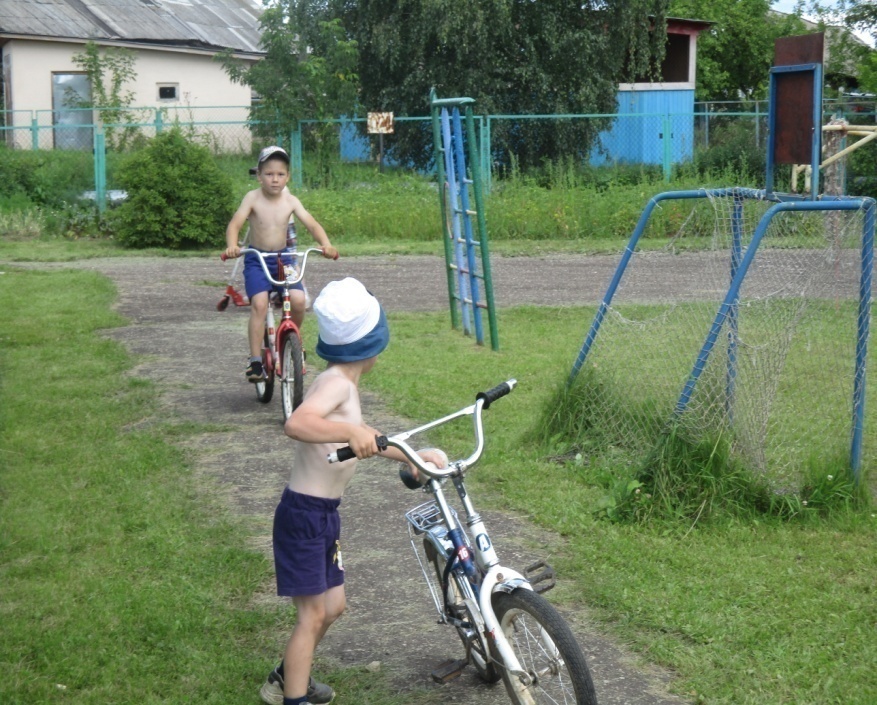 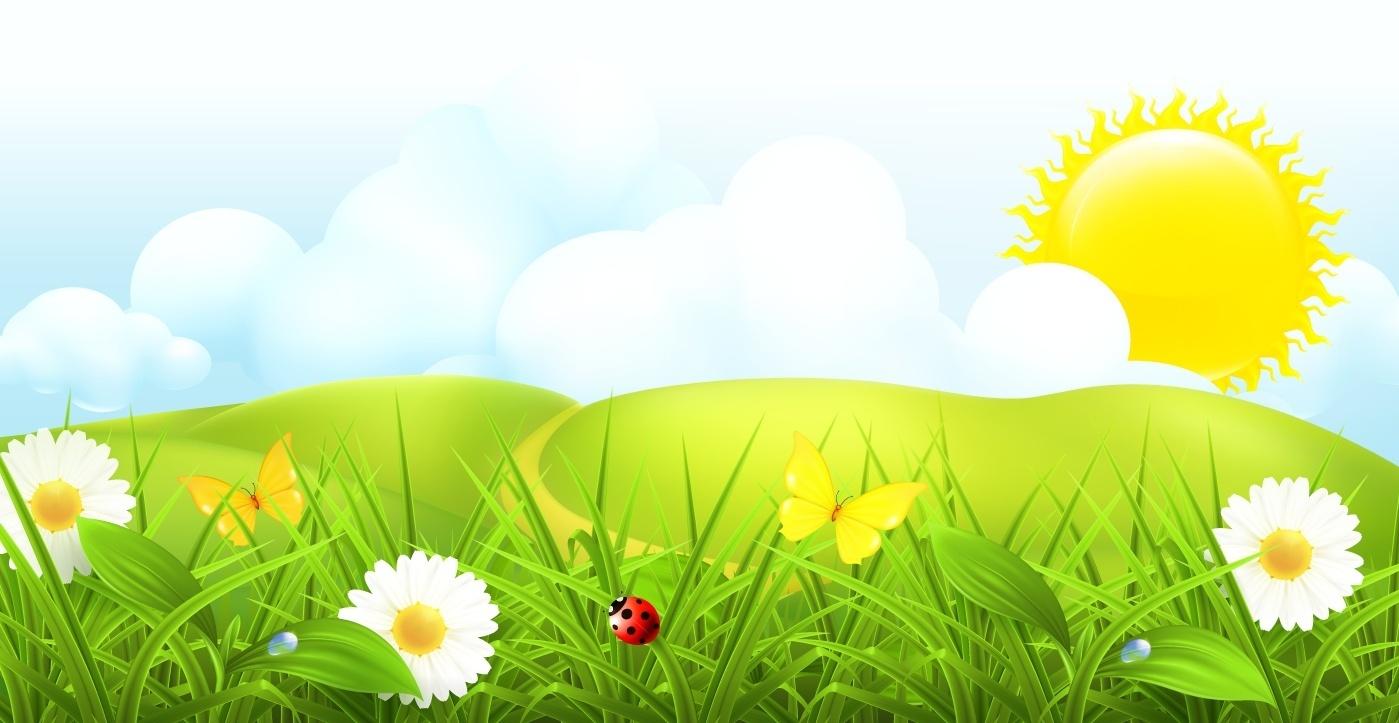 Игры с песком
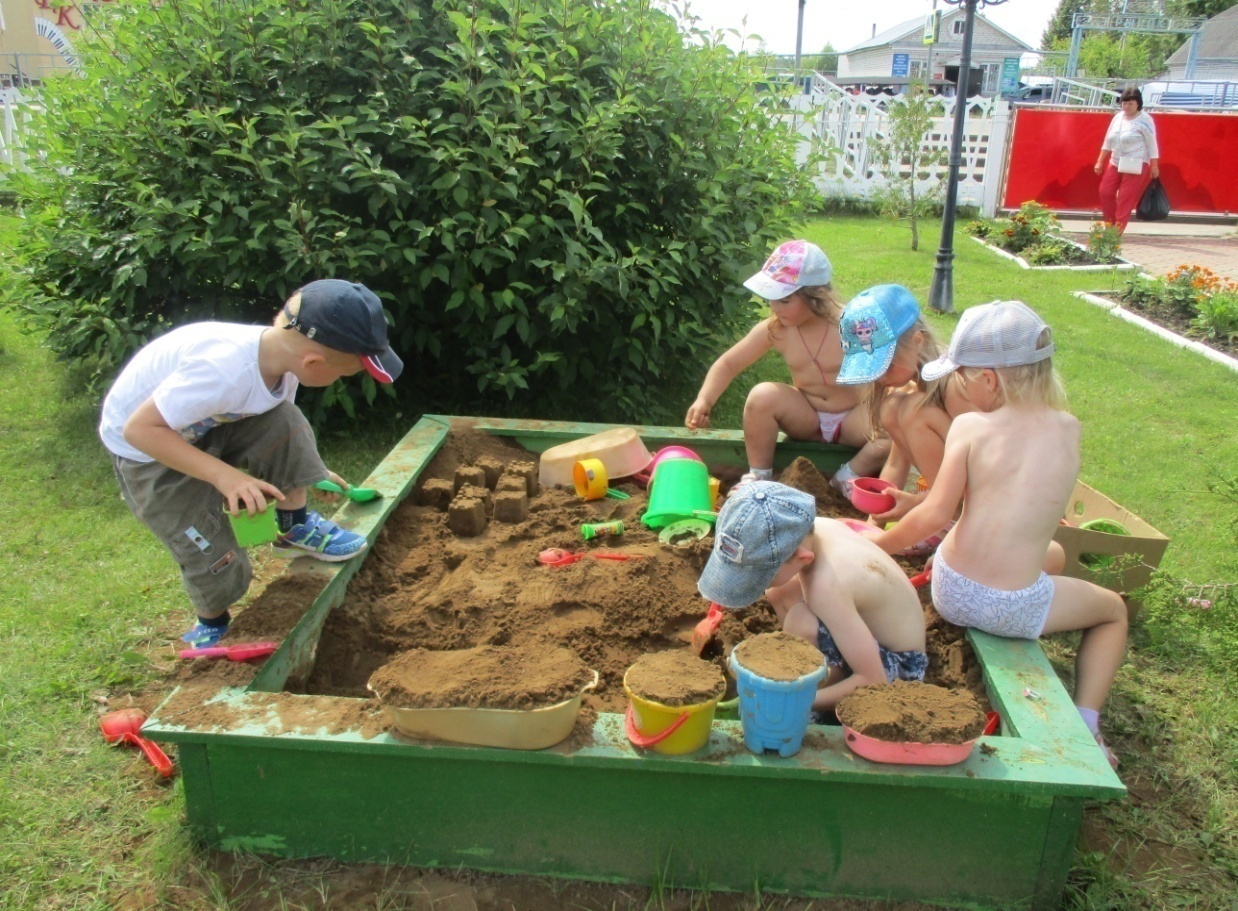 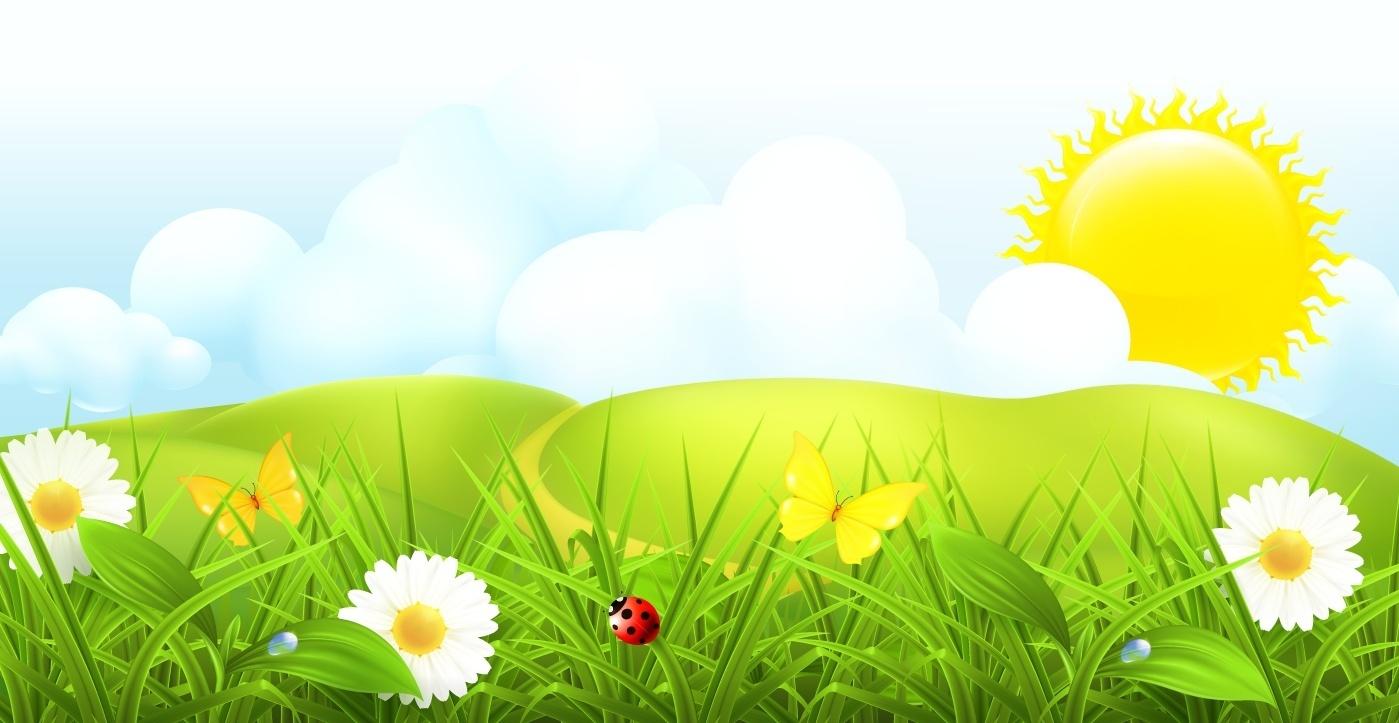 Чтение художественной литературы
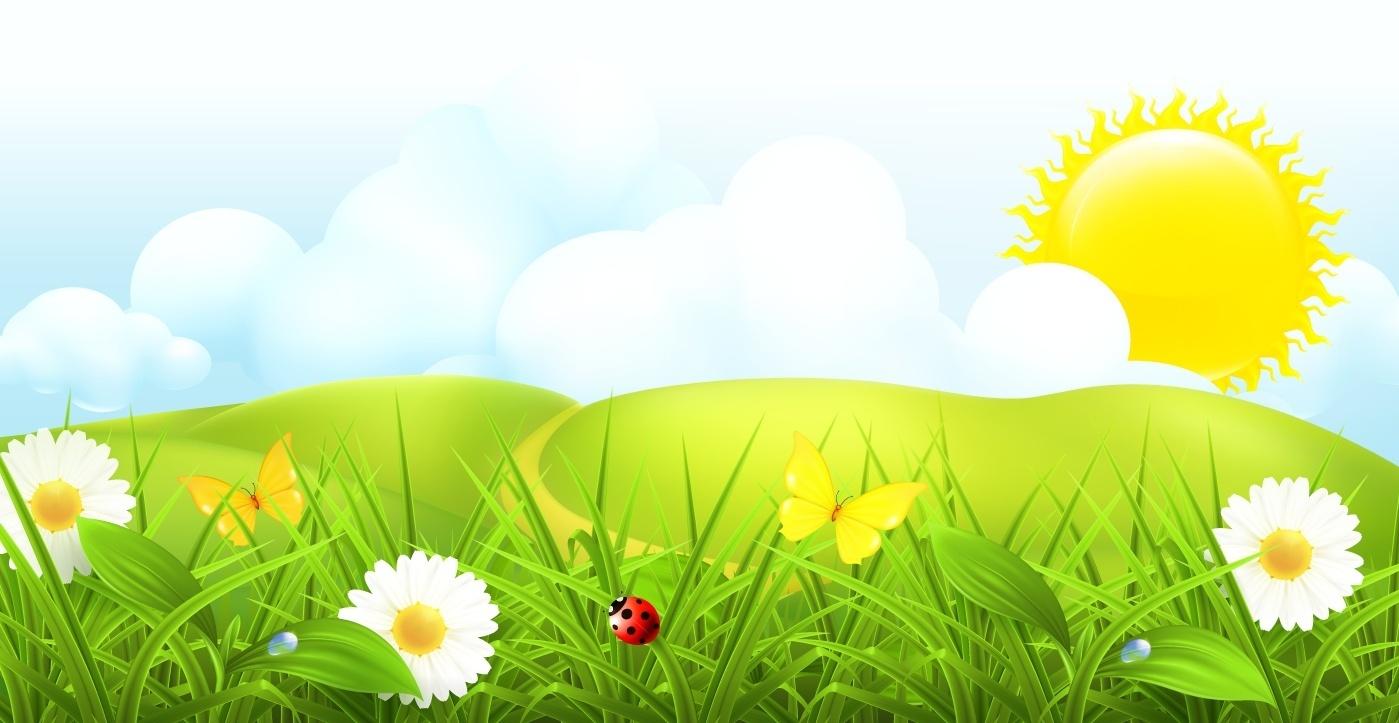 Пальчиковые игры
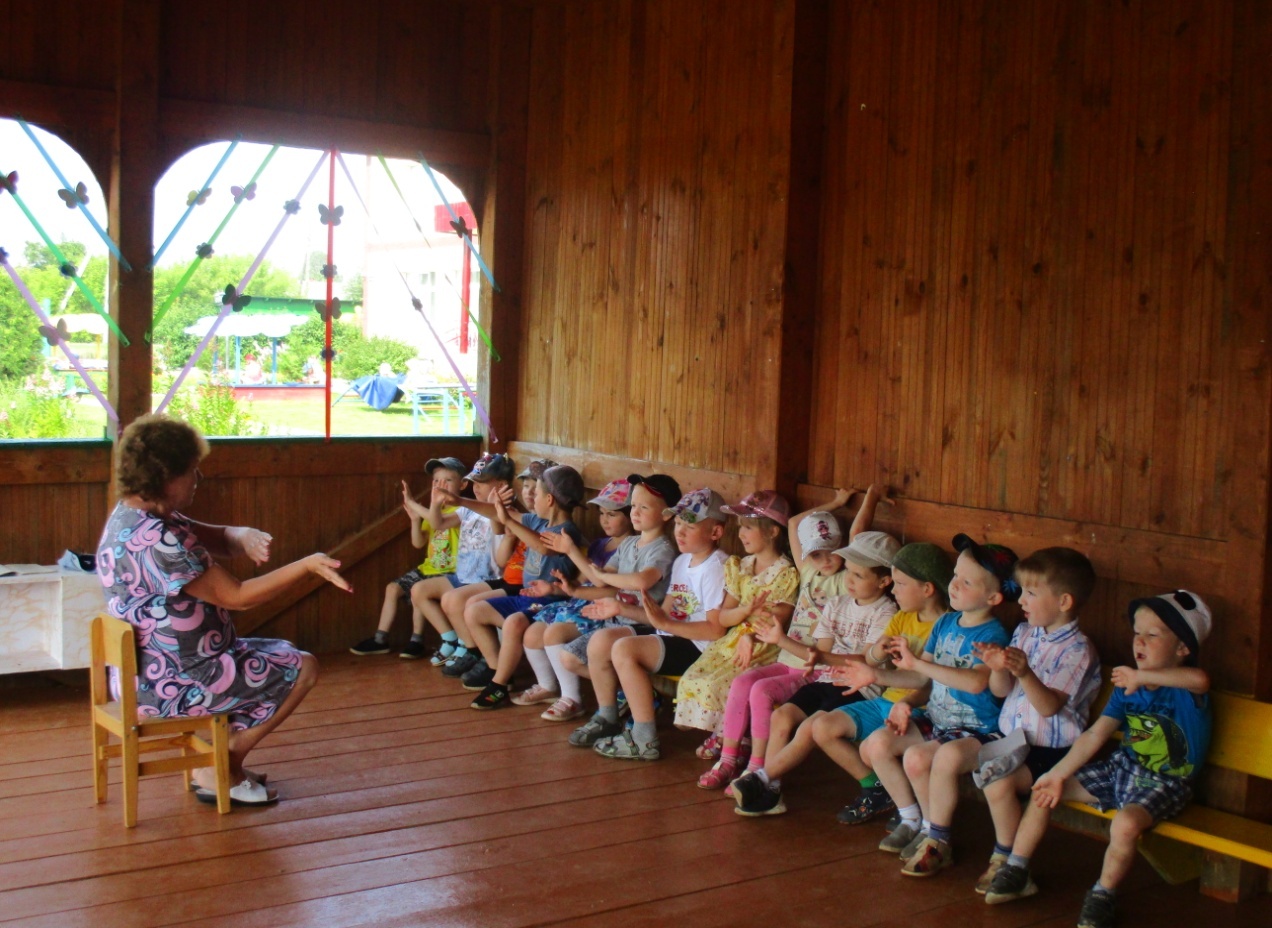 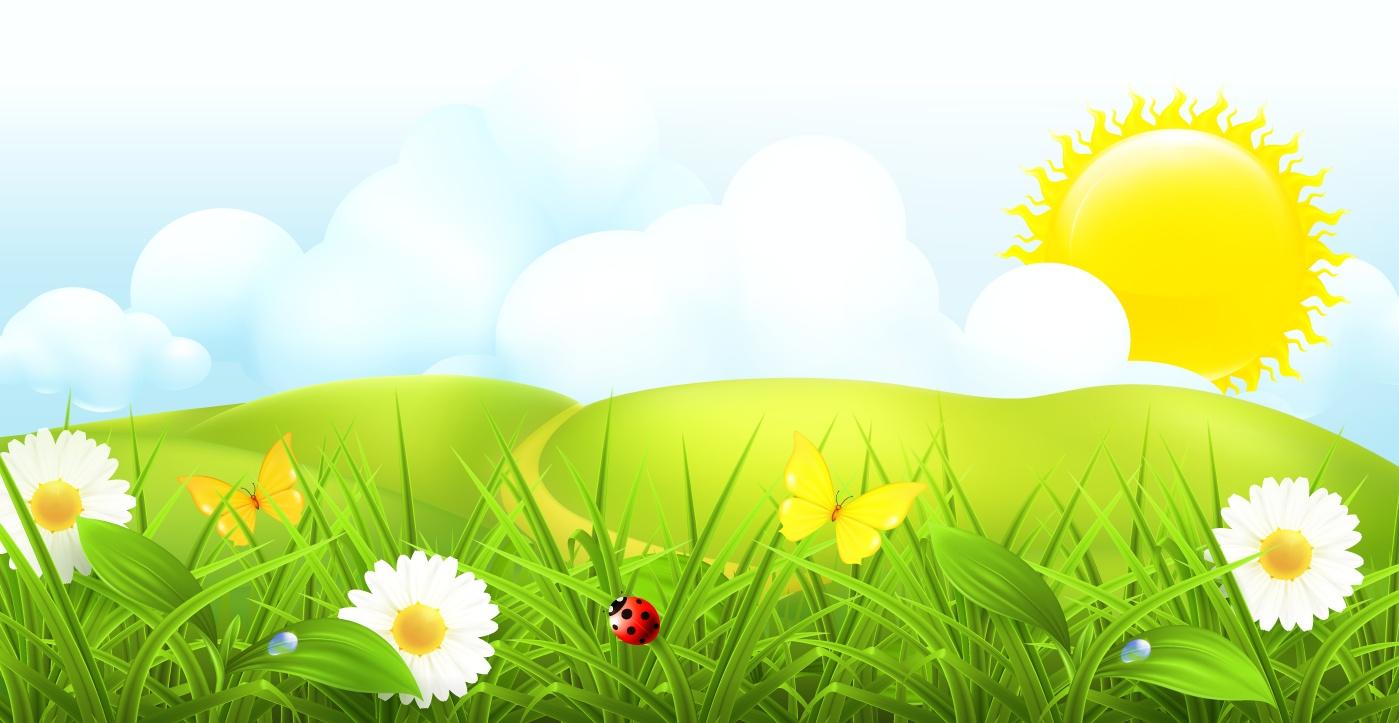 Настольные игры
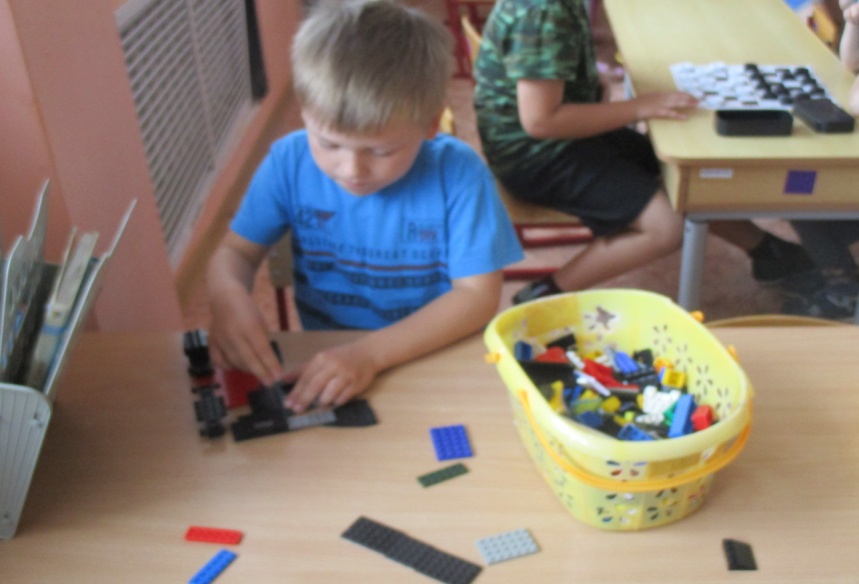 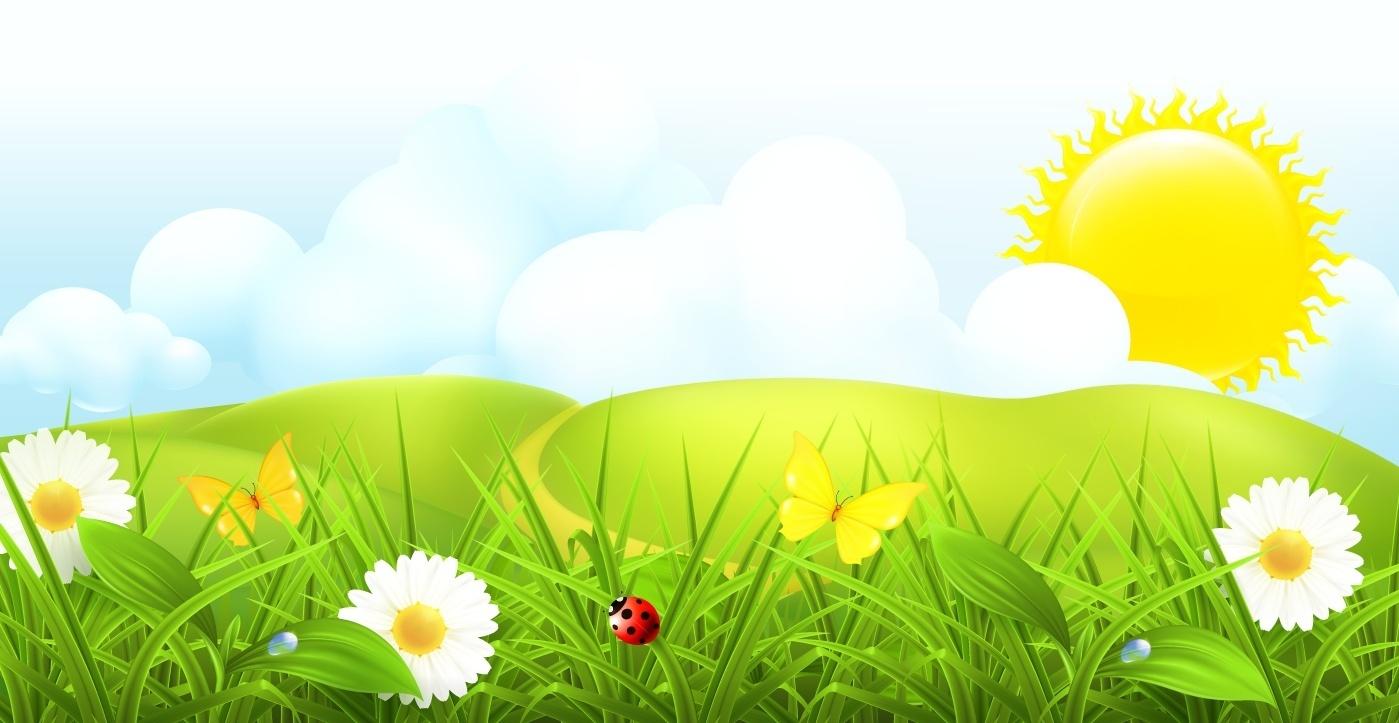 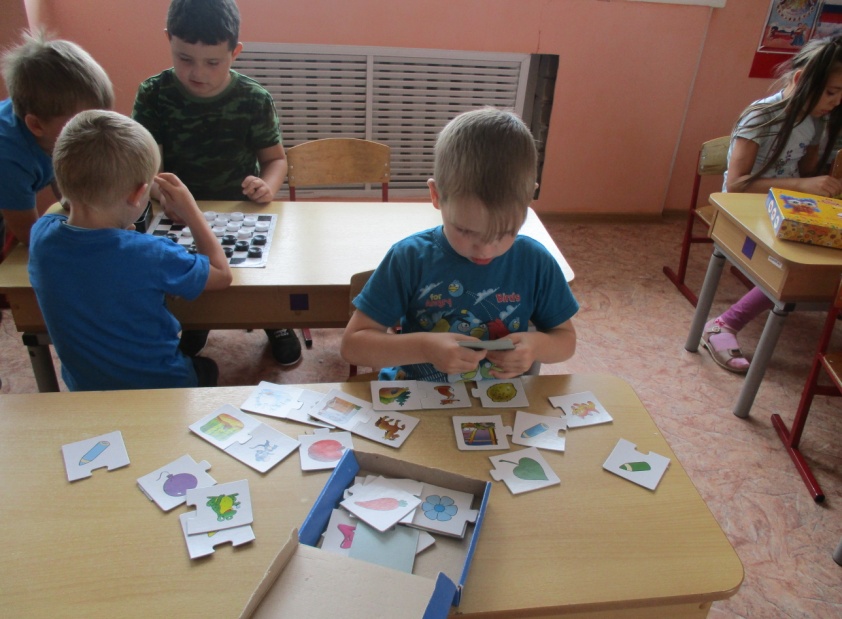 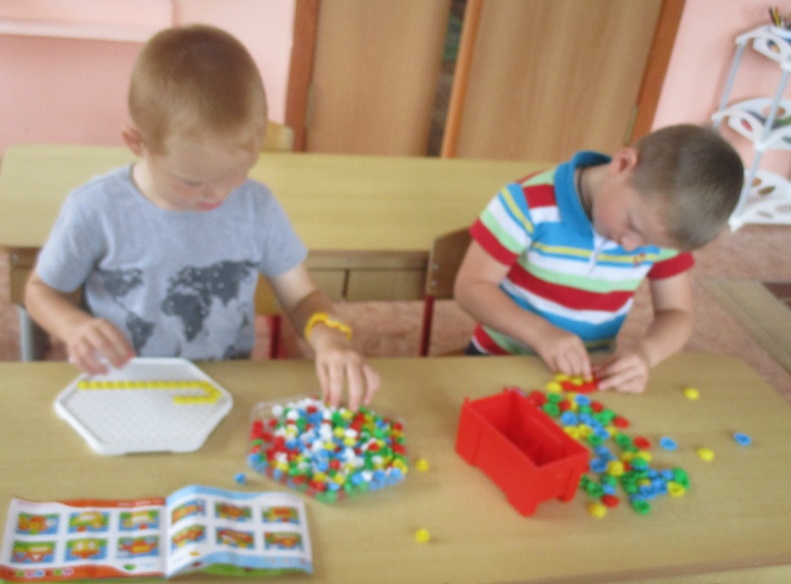 Театрализованная деятельность
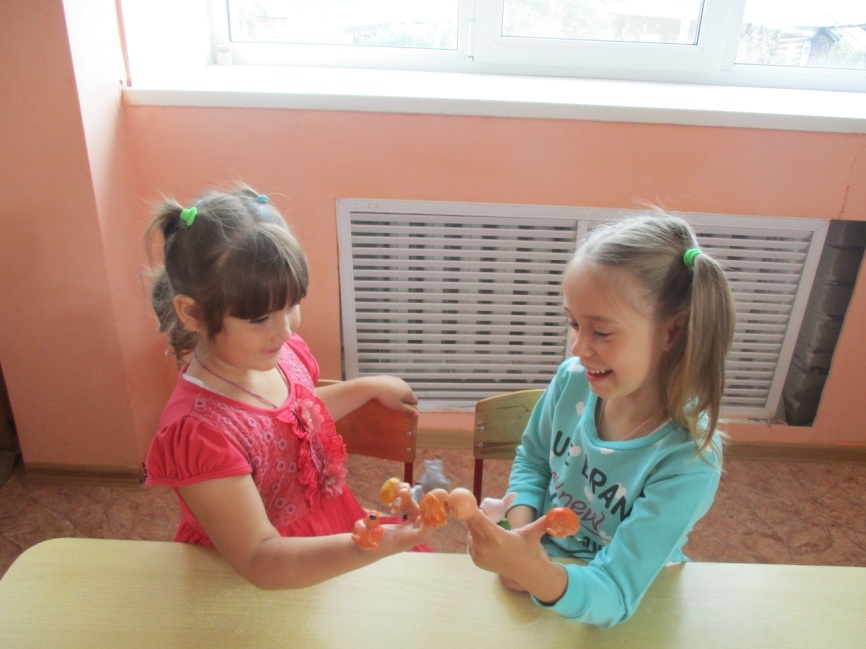 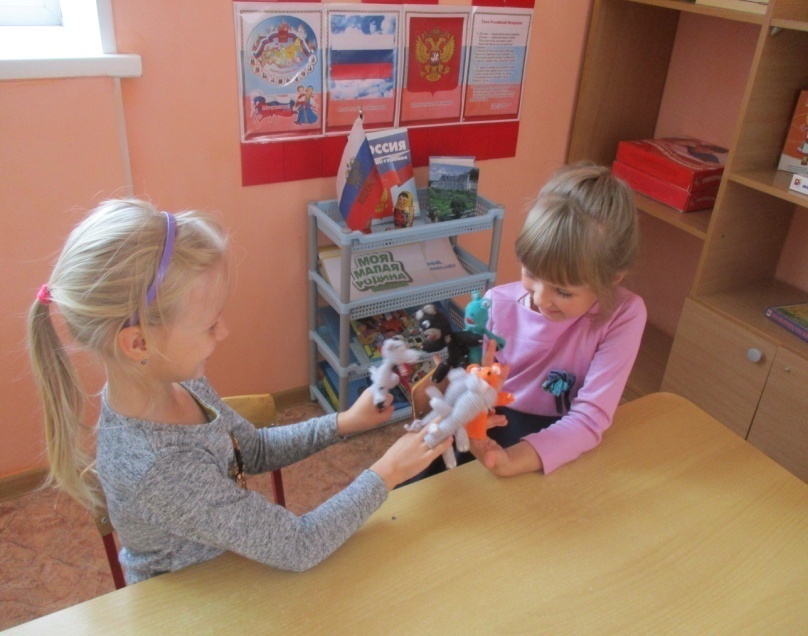 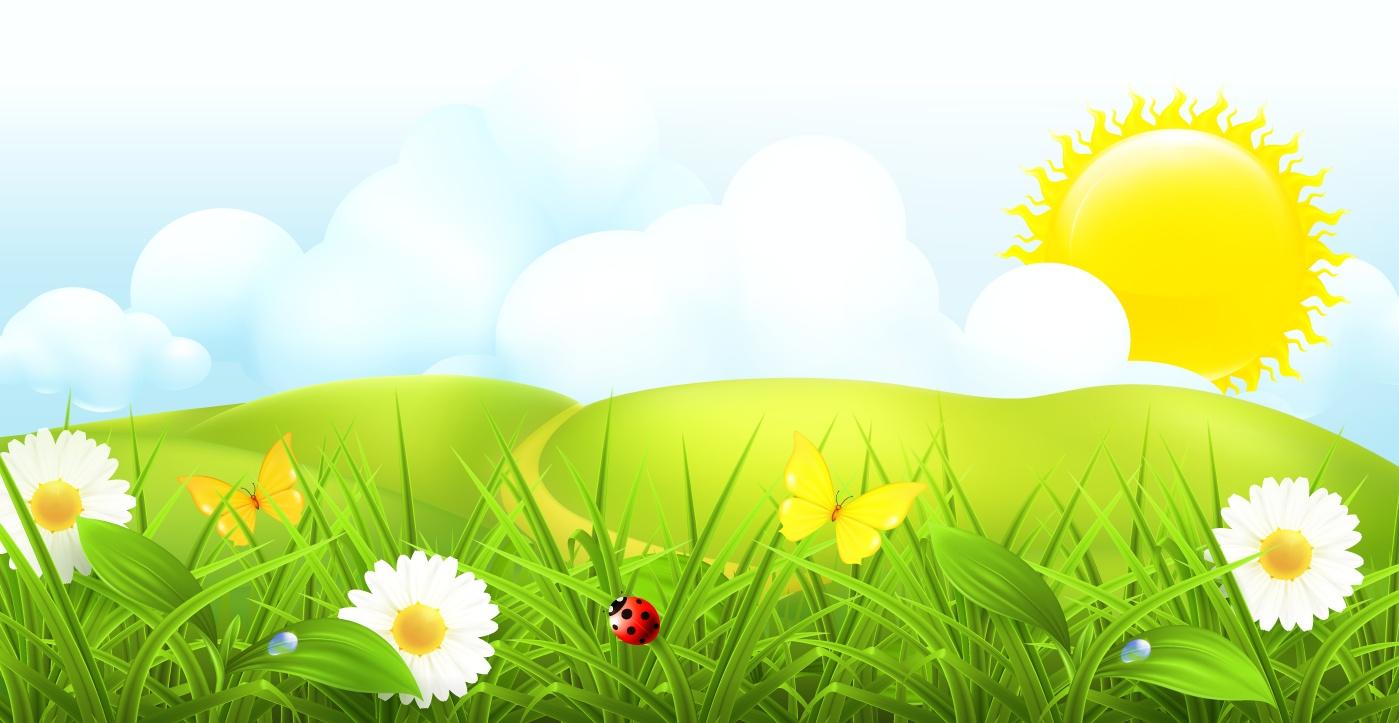 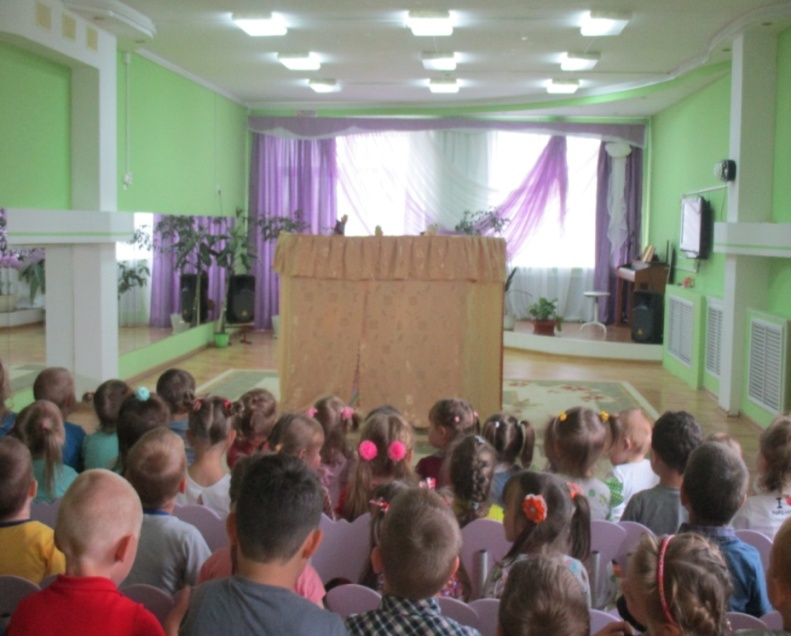 Подвижные игры
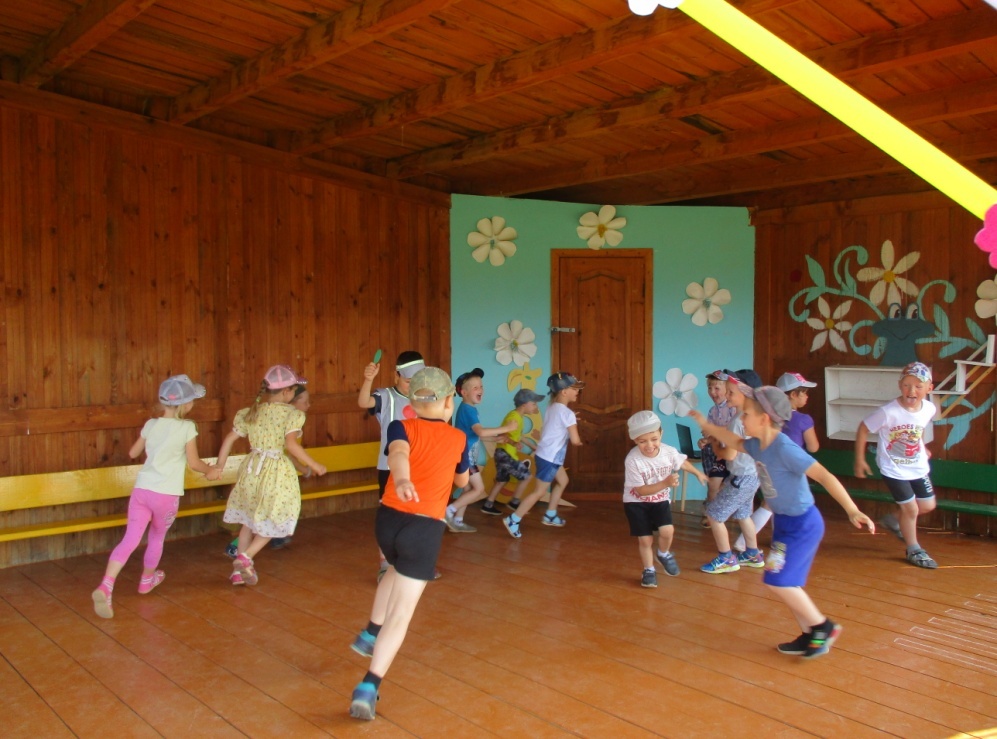 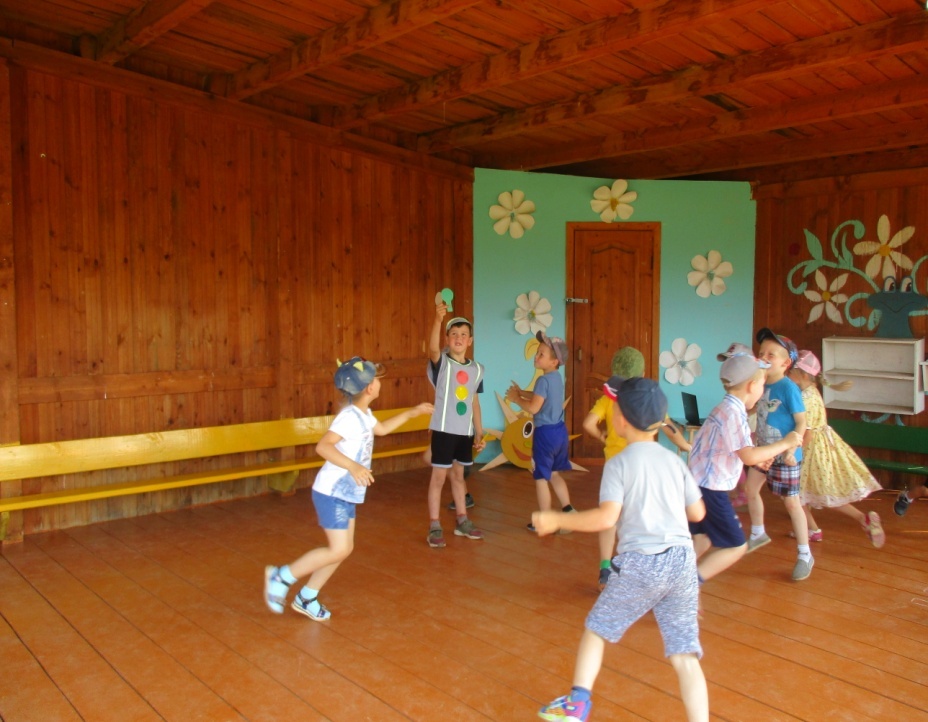 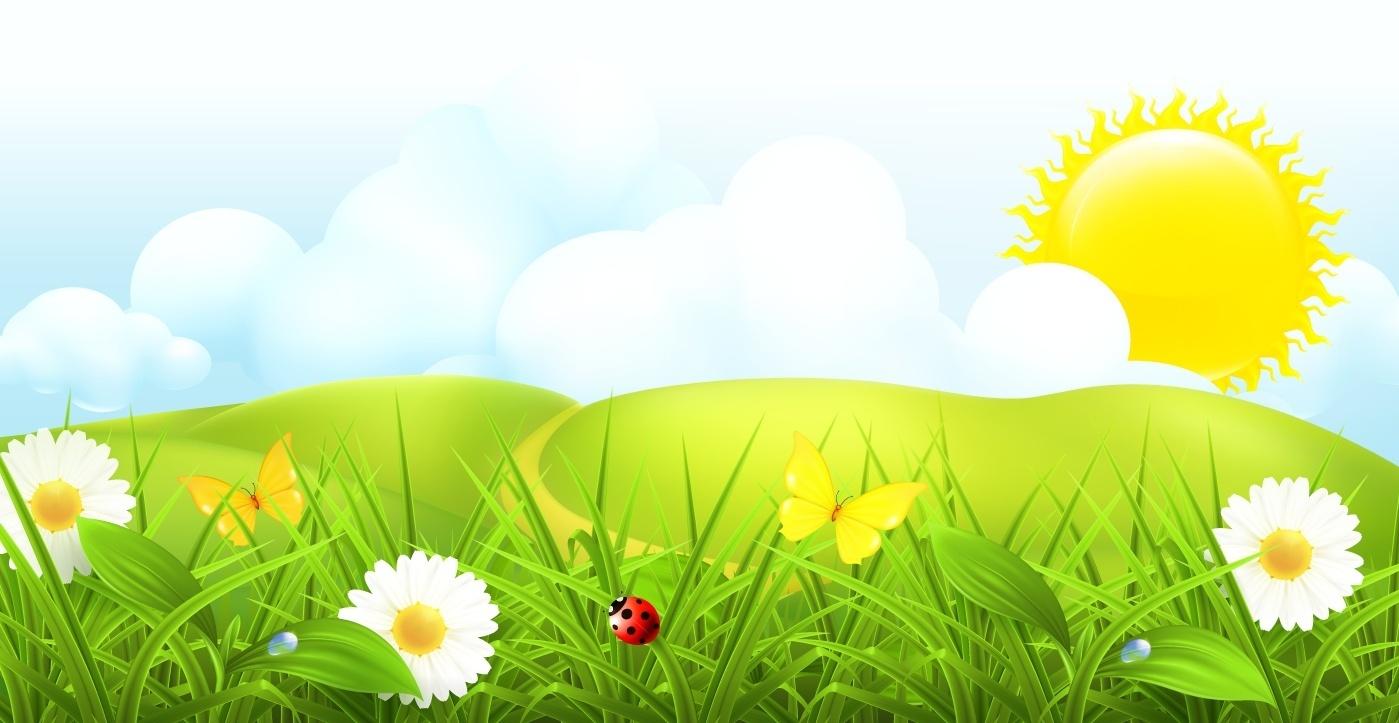 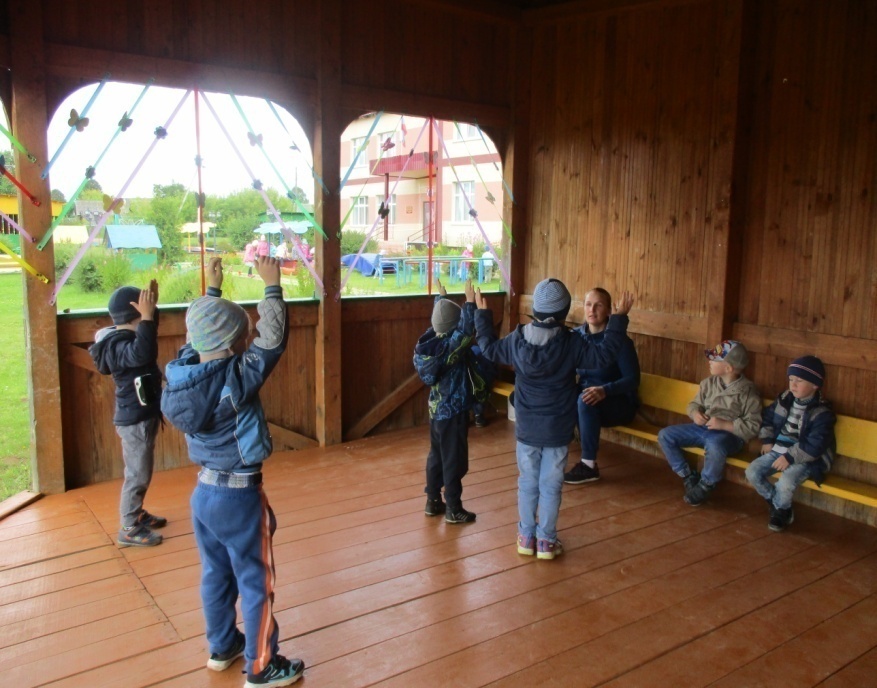 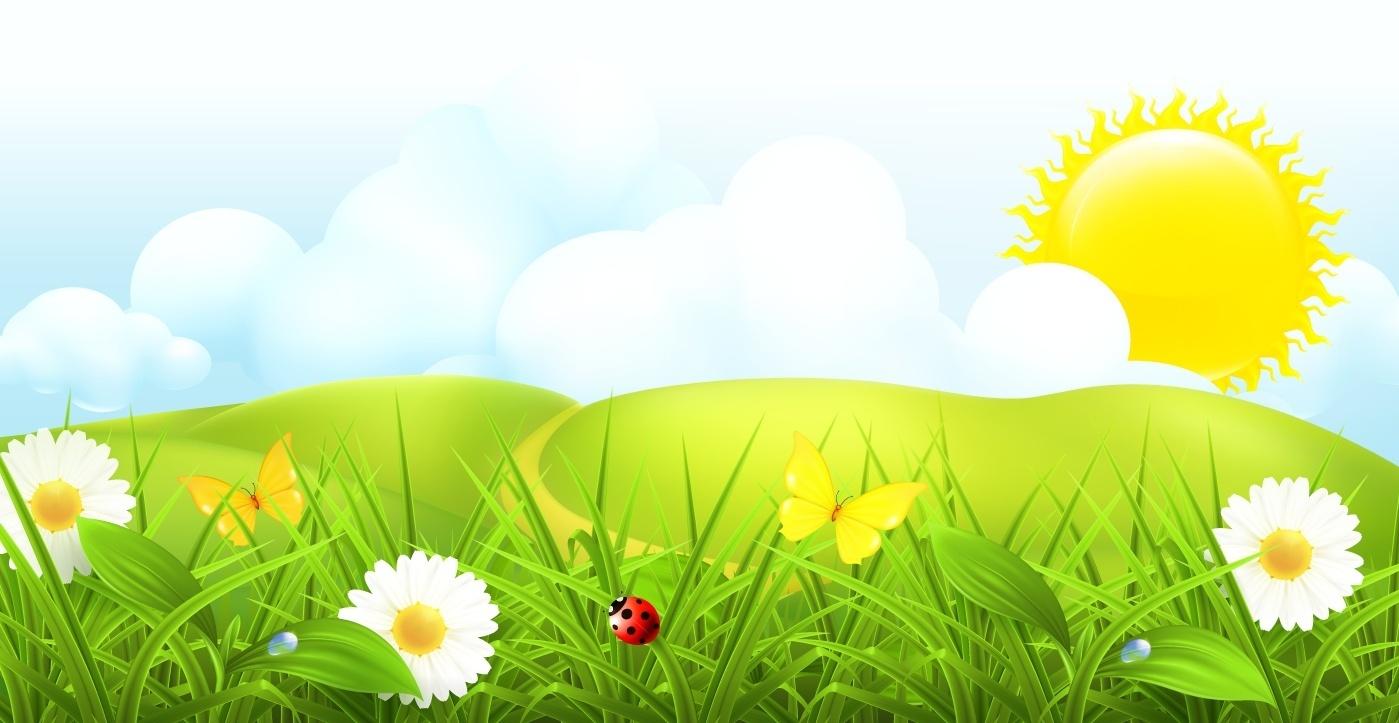 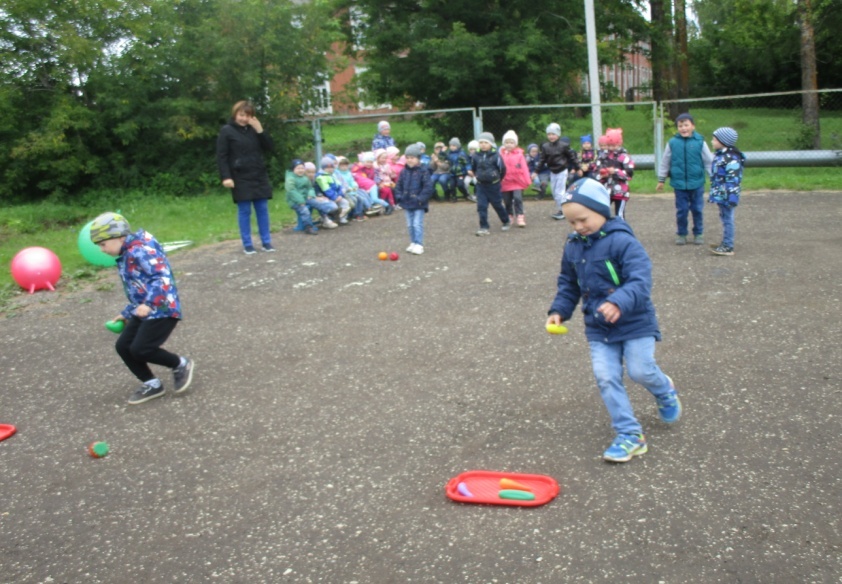 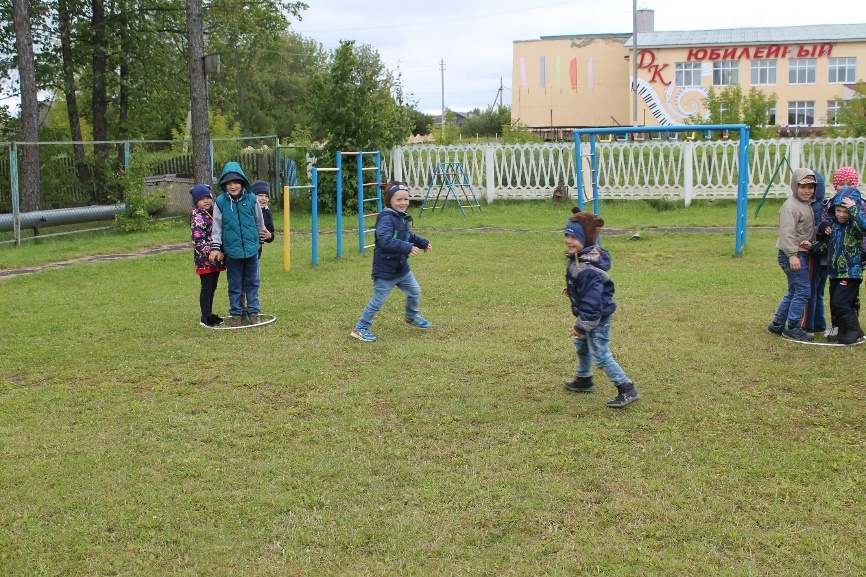 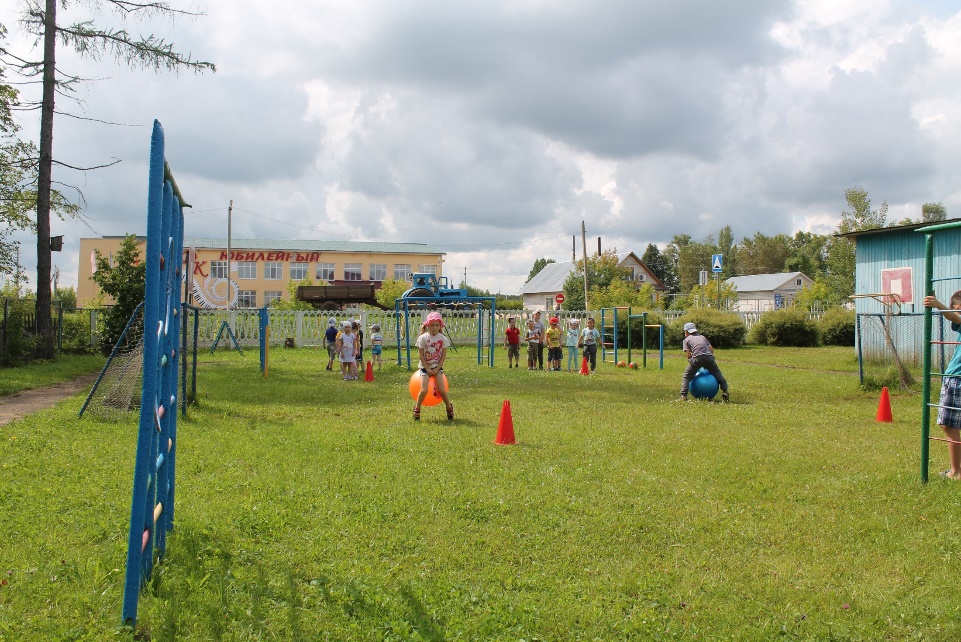 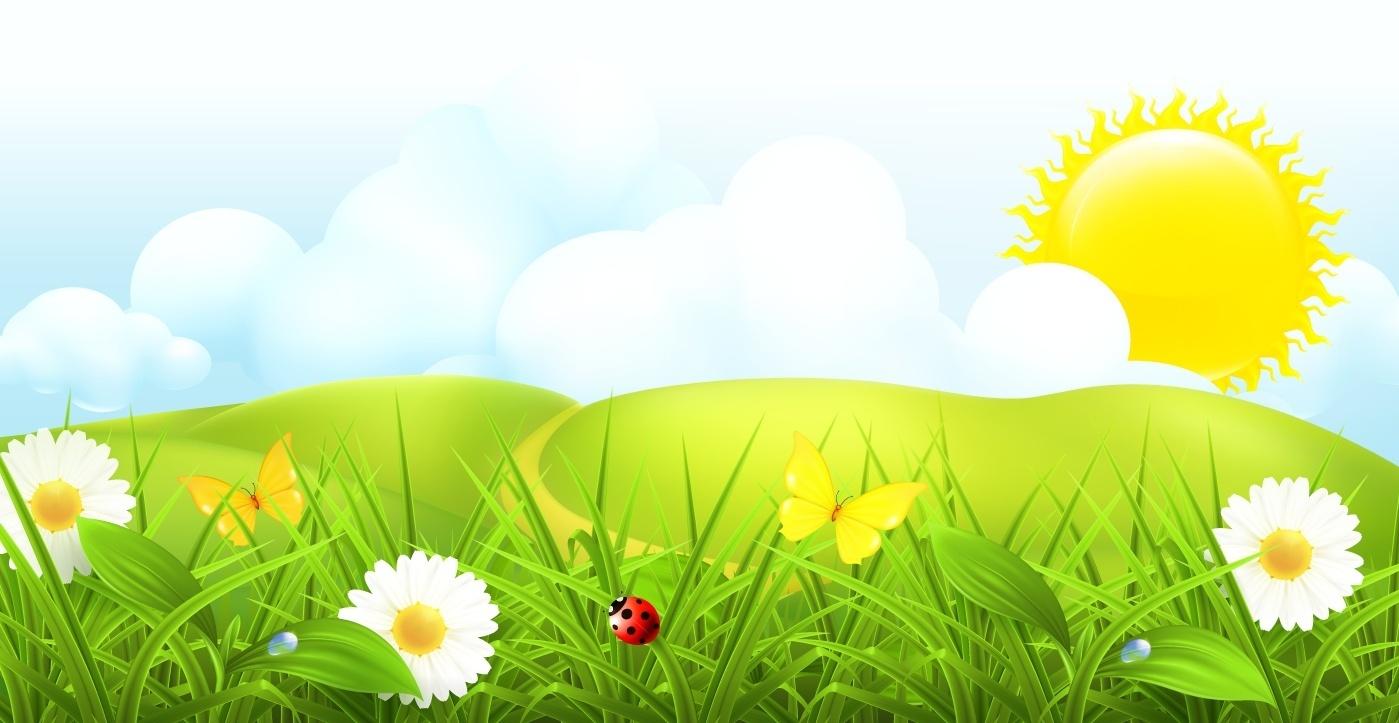 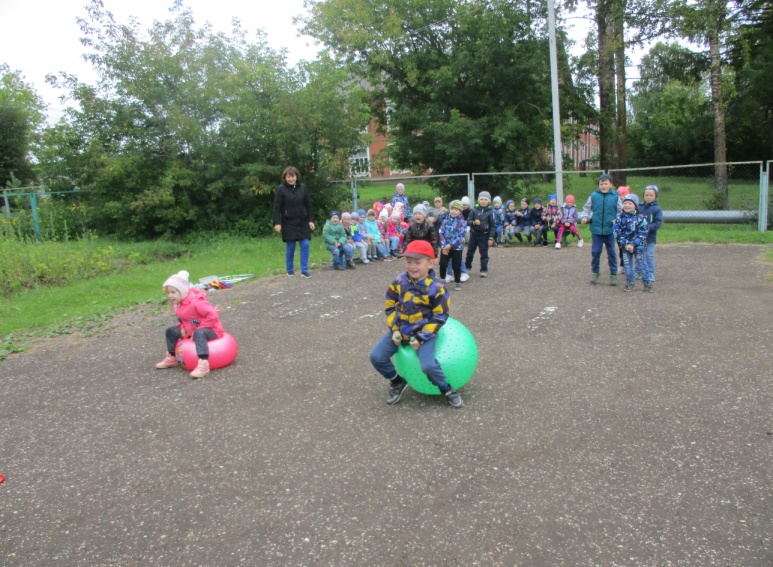 Развлечение «Светофорчик – весельчак, пригласил к себе ребят»
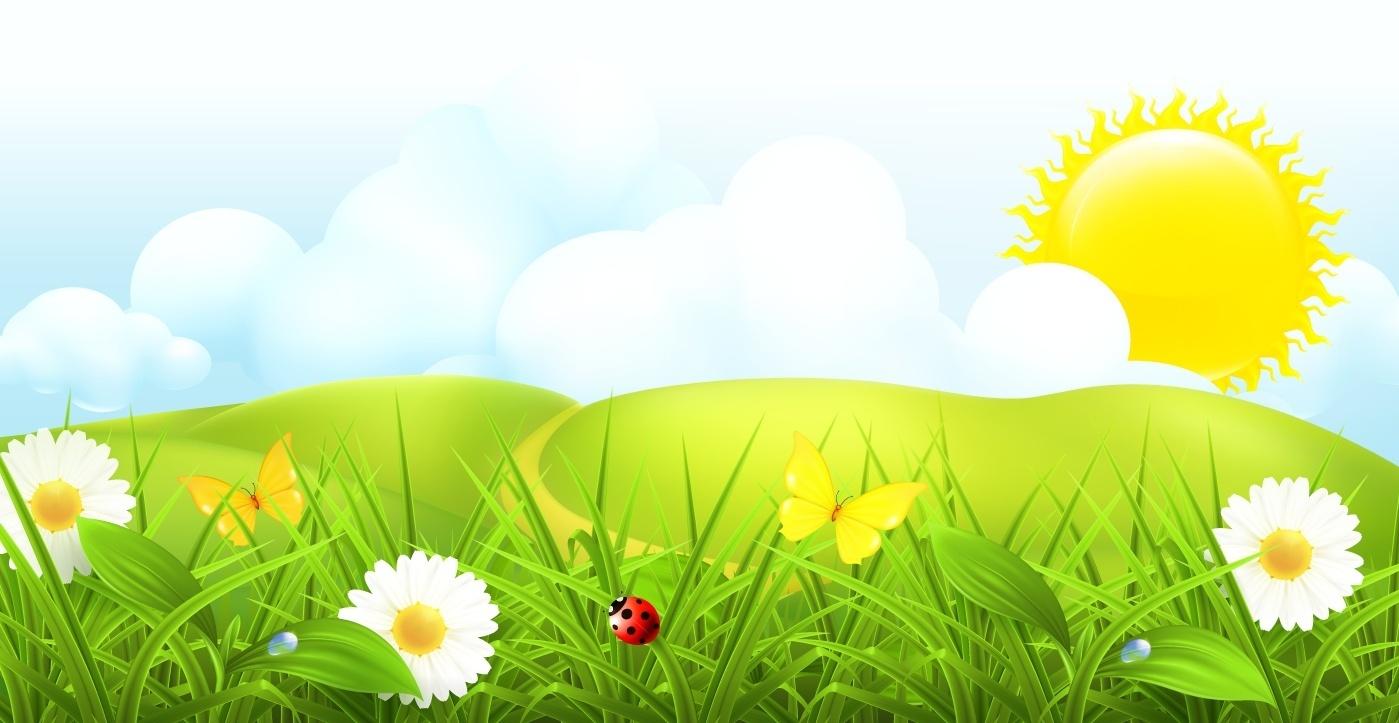 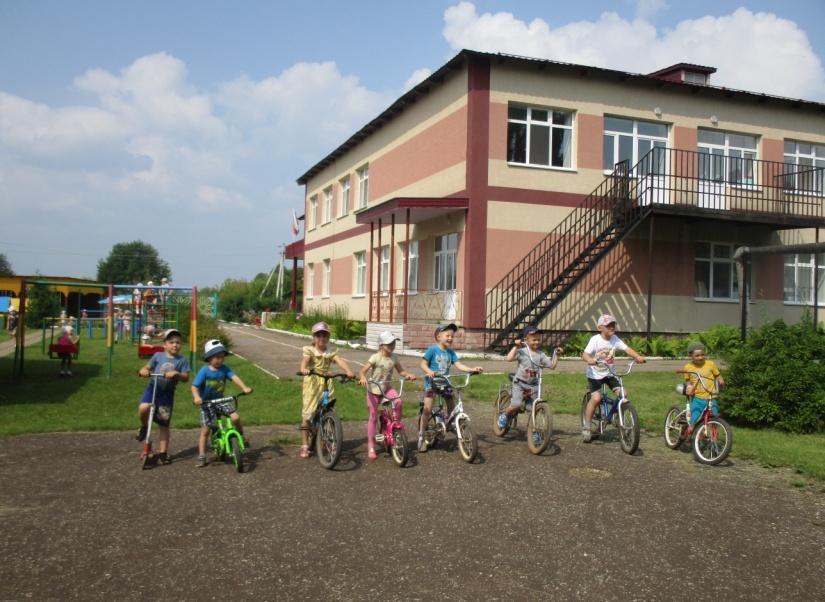 Развлечение «Знай правила дорожного движения»
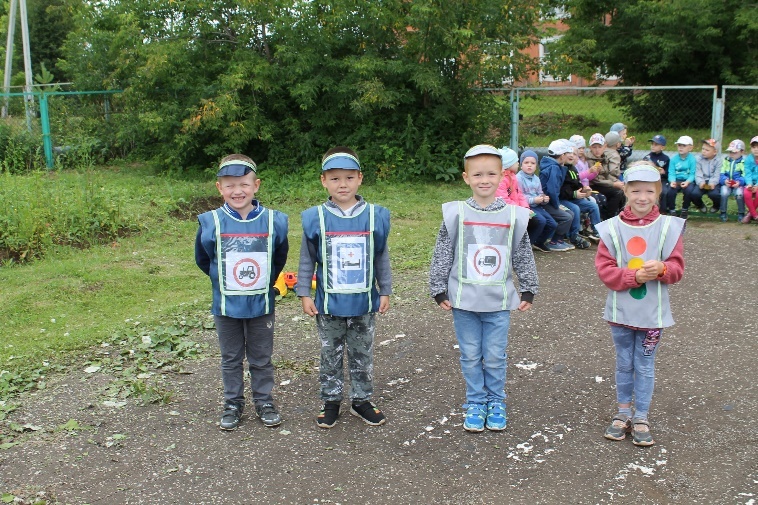 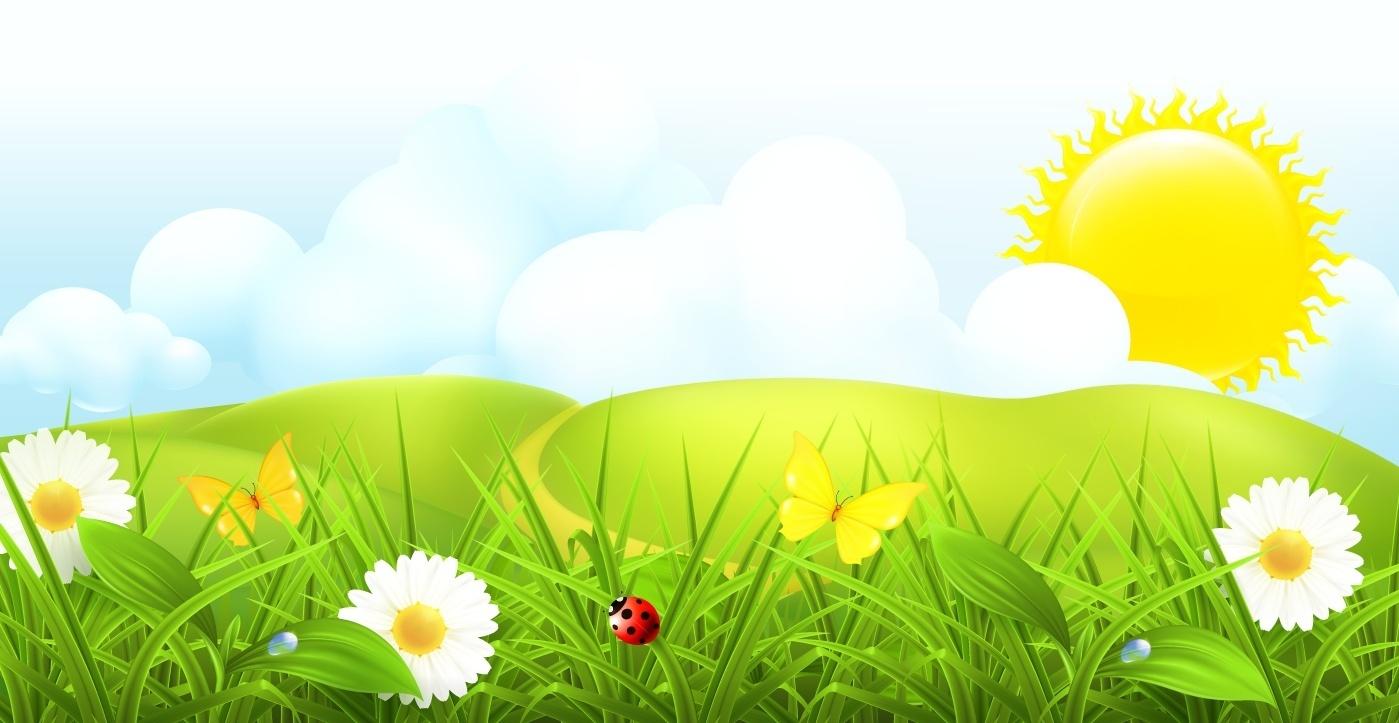 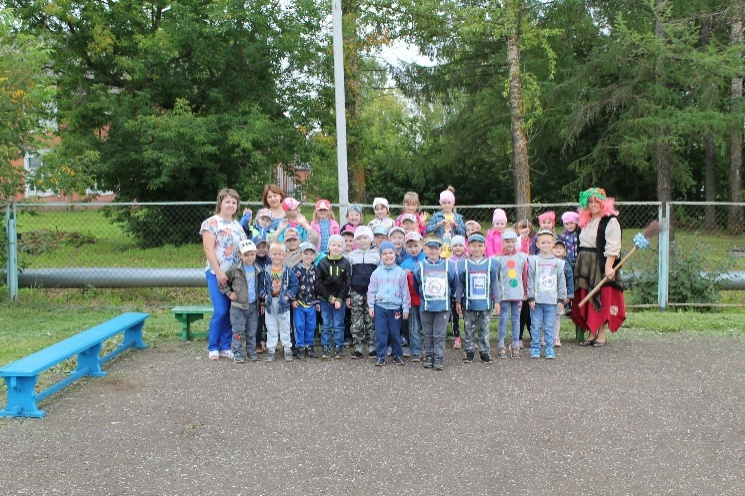 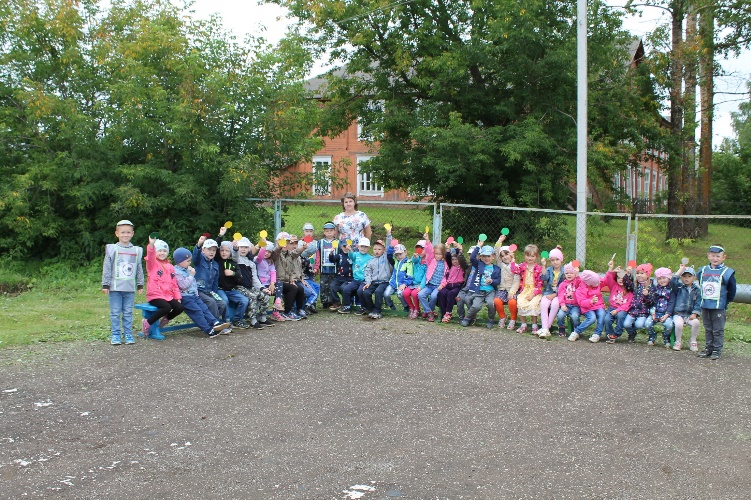 Развлечение «Нет нам отдыха и летом – Любим ПДД за это!
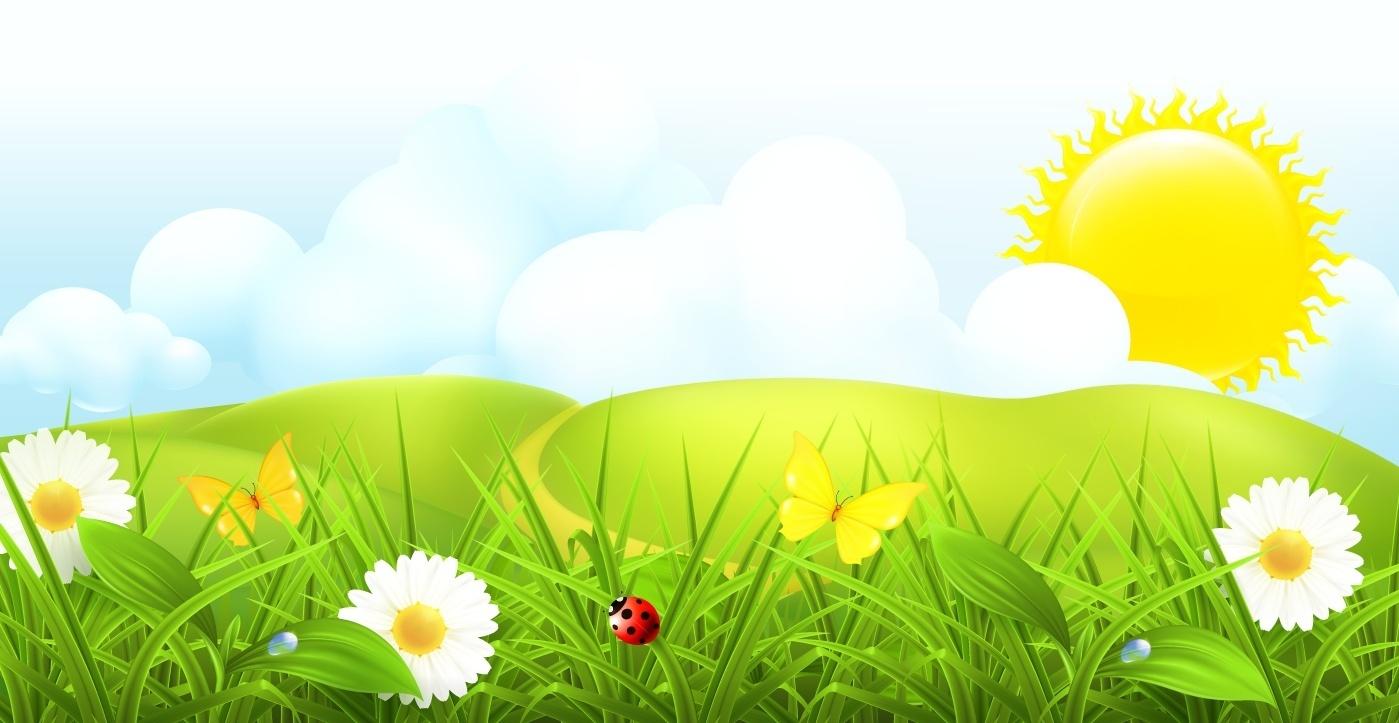 Развлечение «День Российского флага
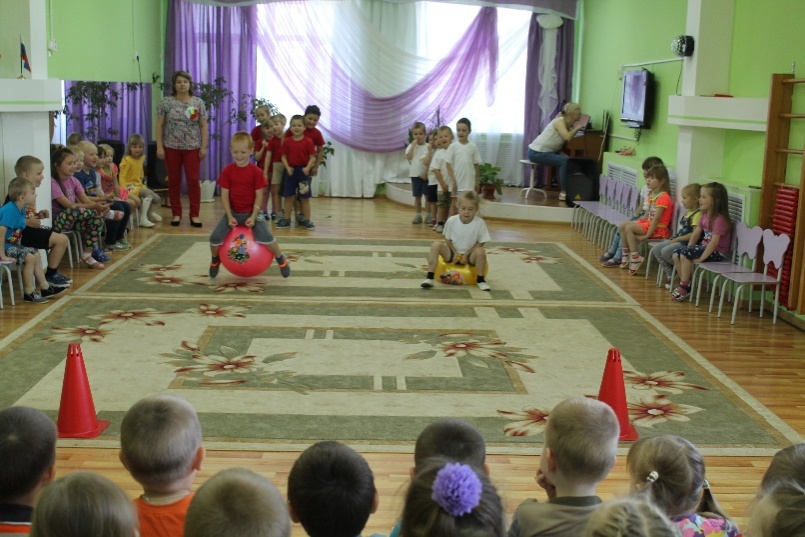 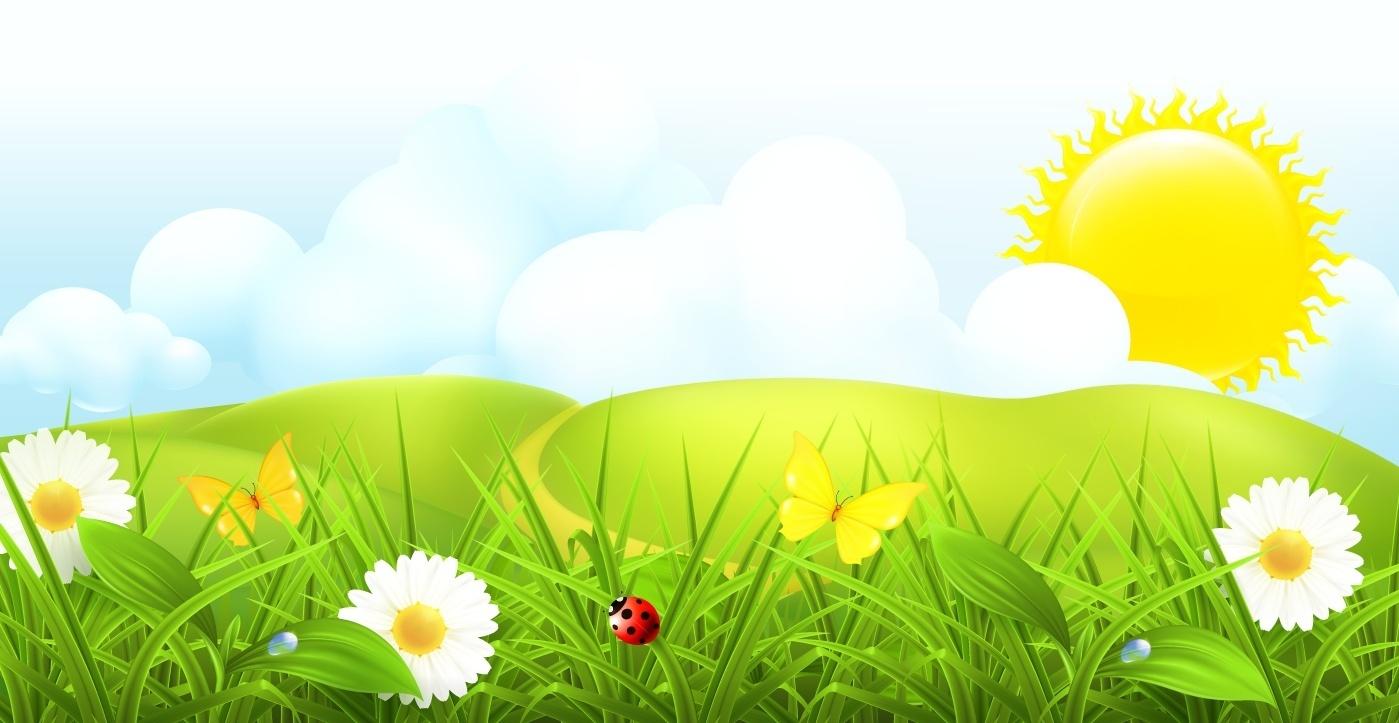 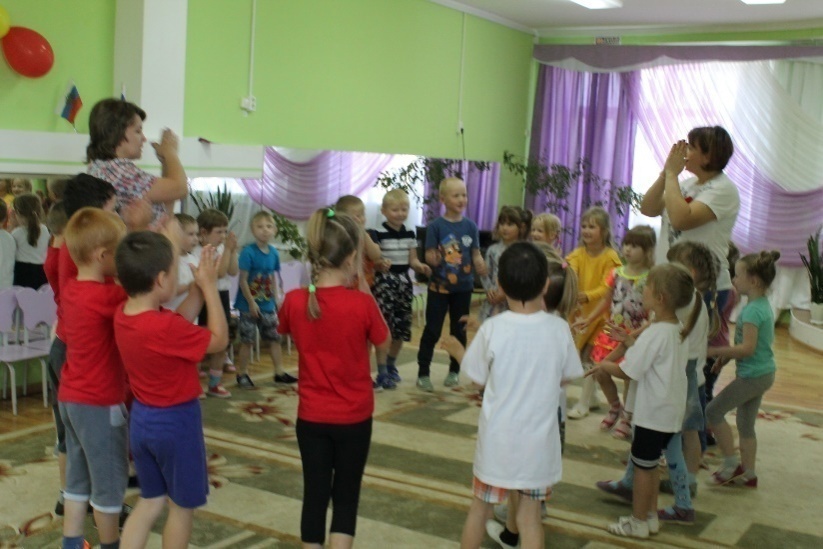 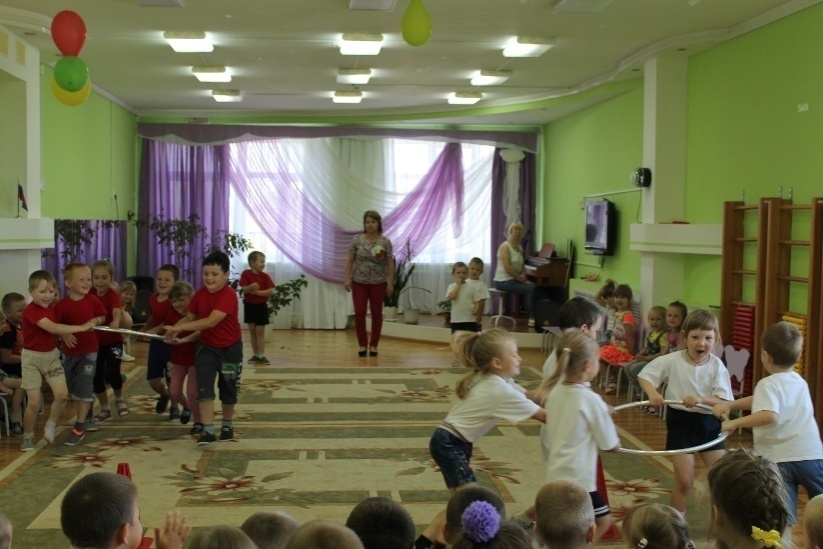 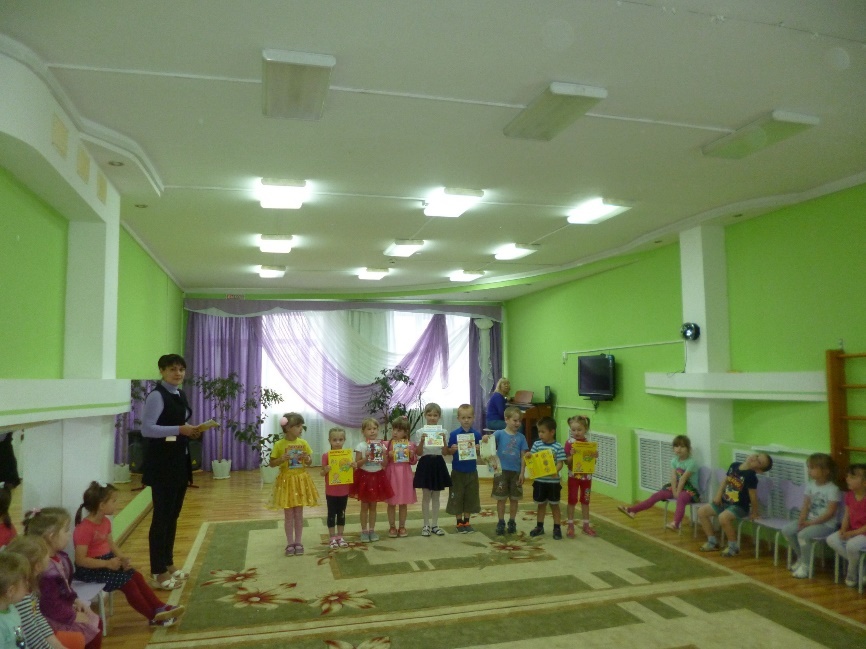 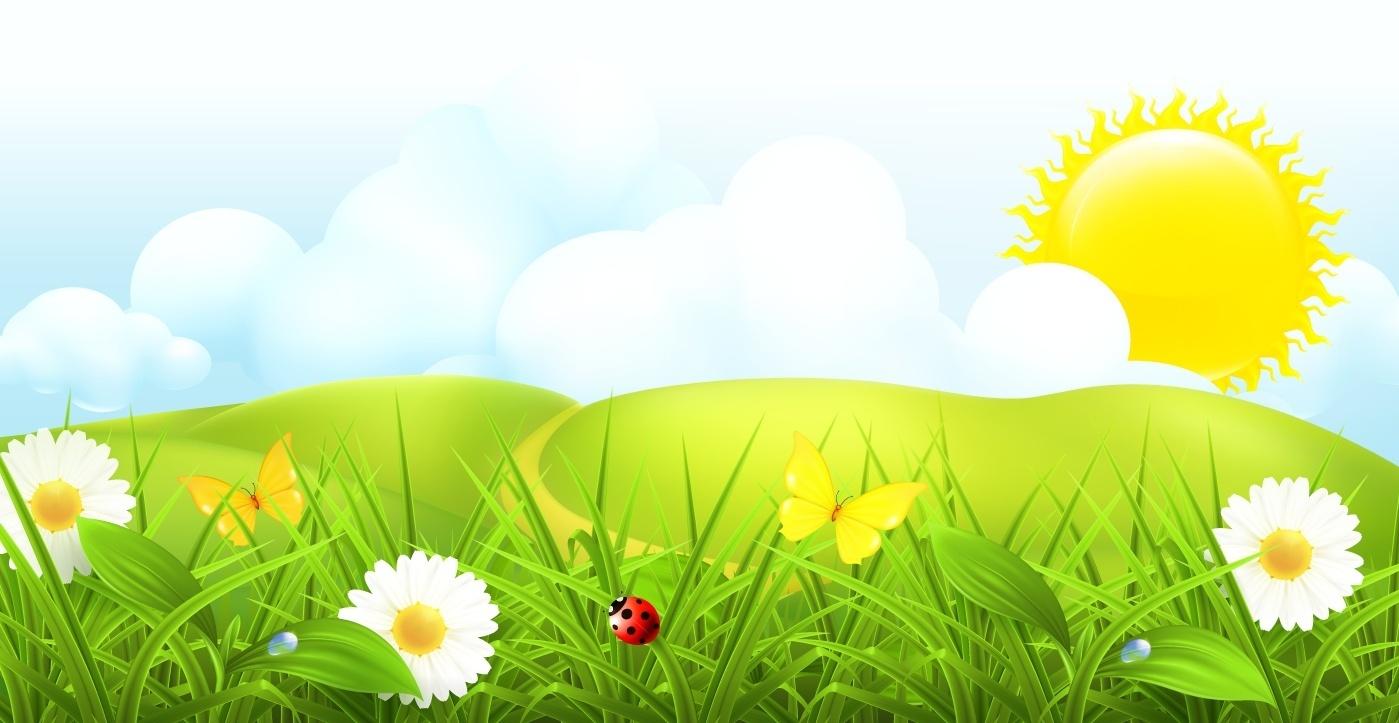 Конкурс чтецов «Разноцветное лето»
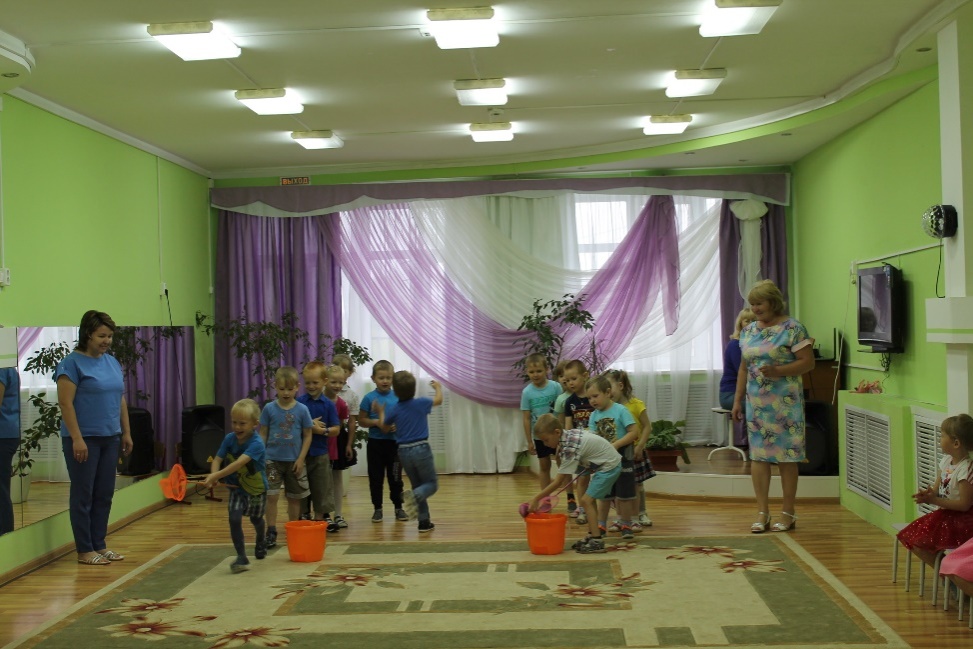 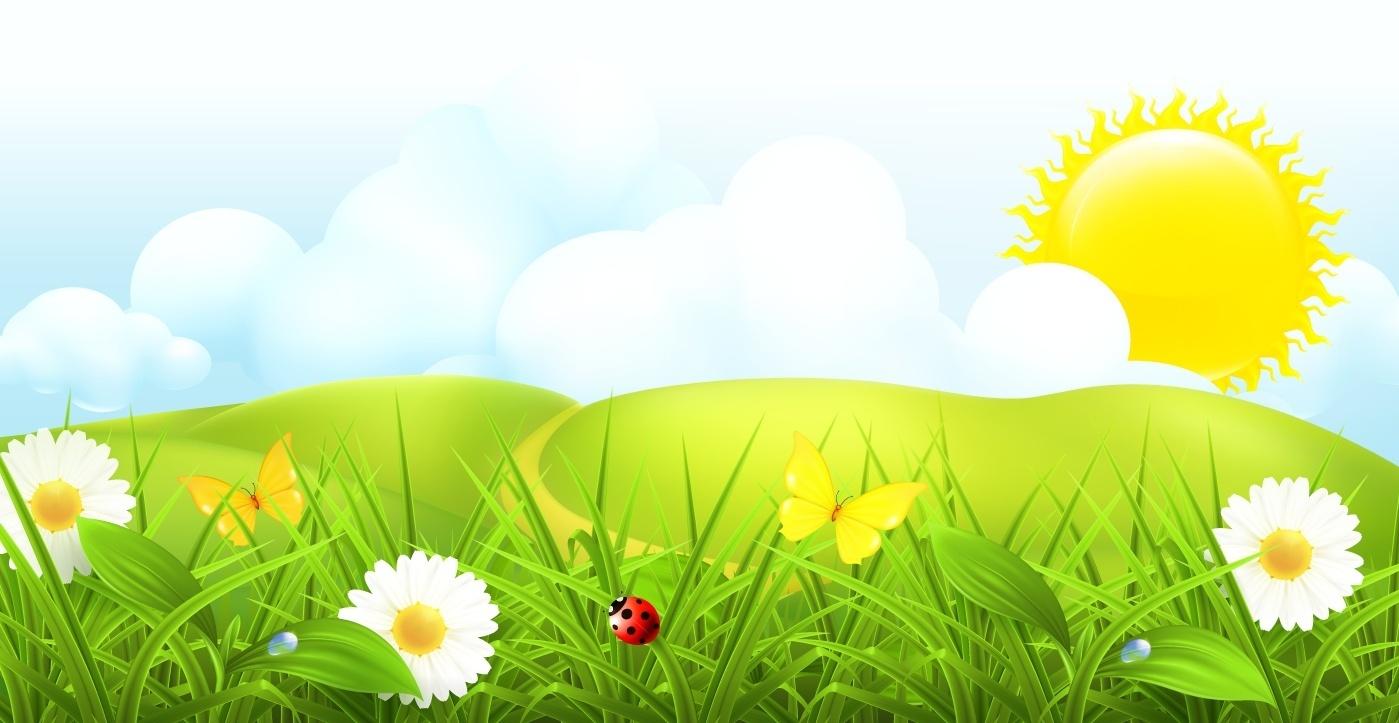 Развлечение «Путешествие в Спортландию»
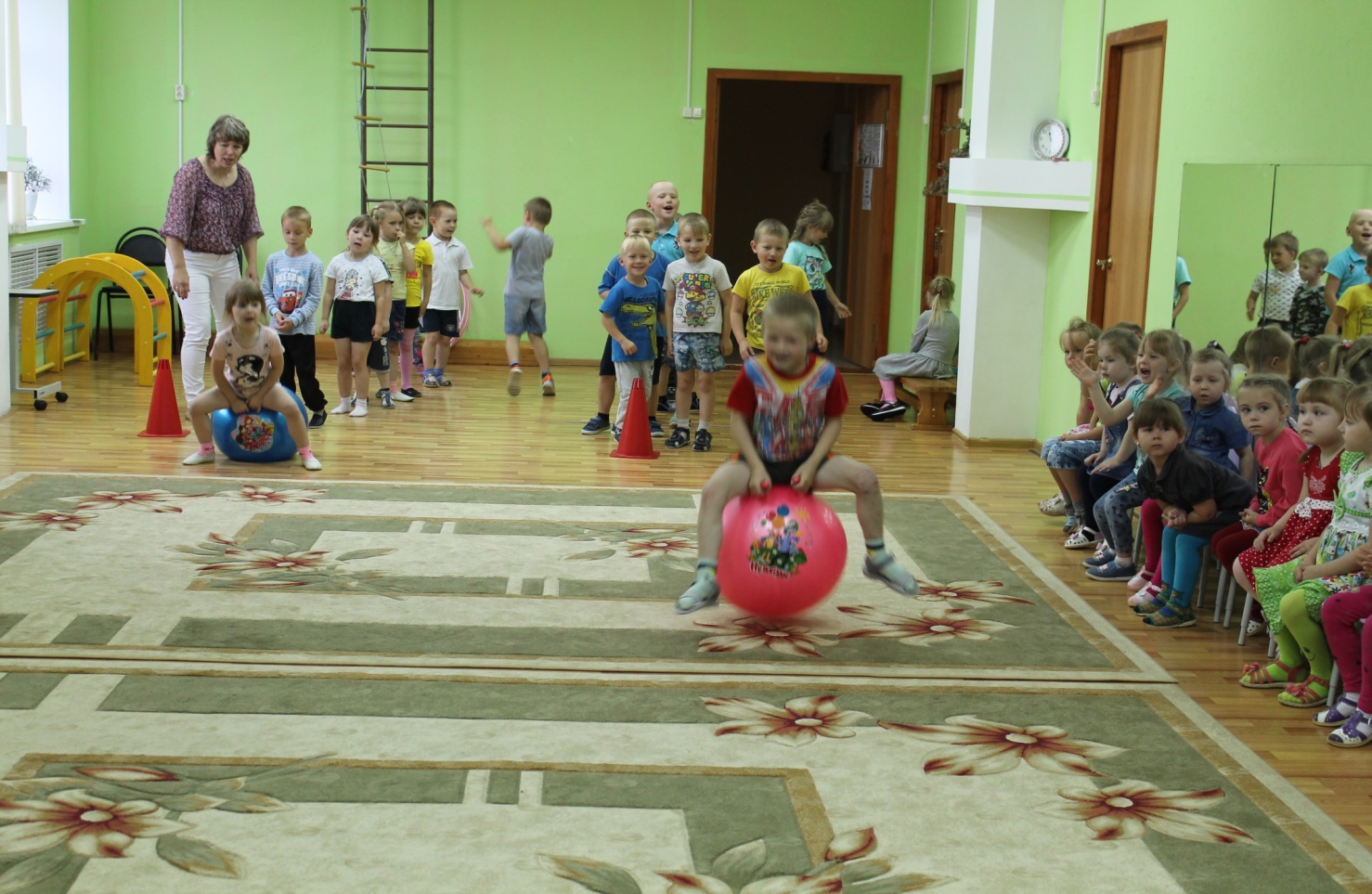 Прогулка в лес «От заката до рассвета»
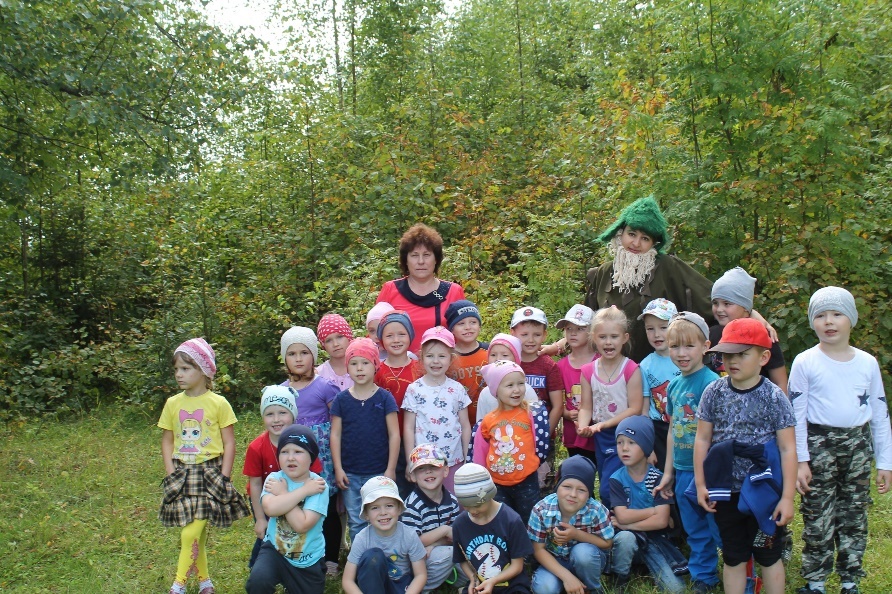 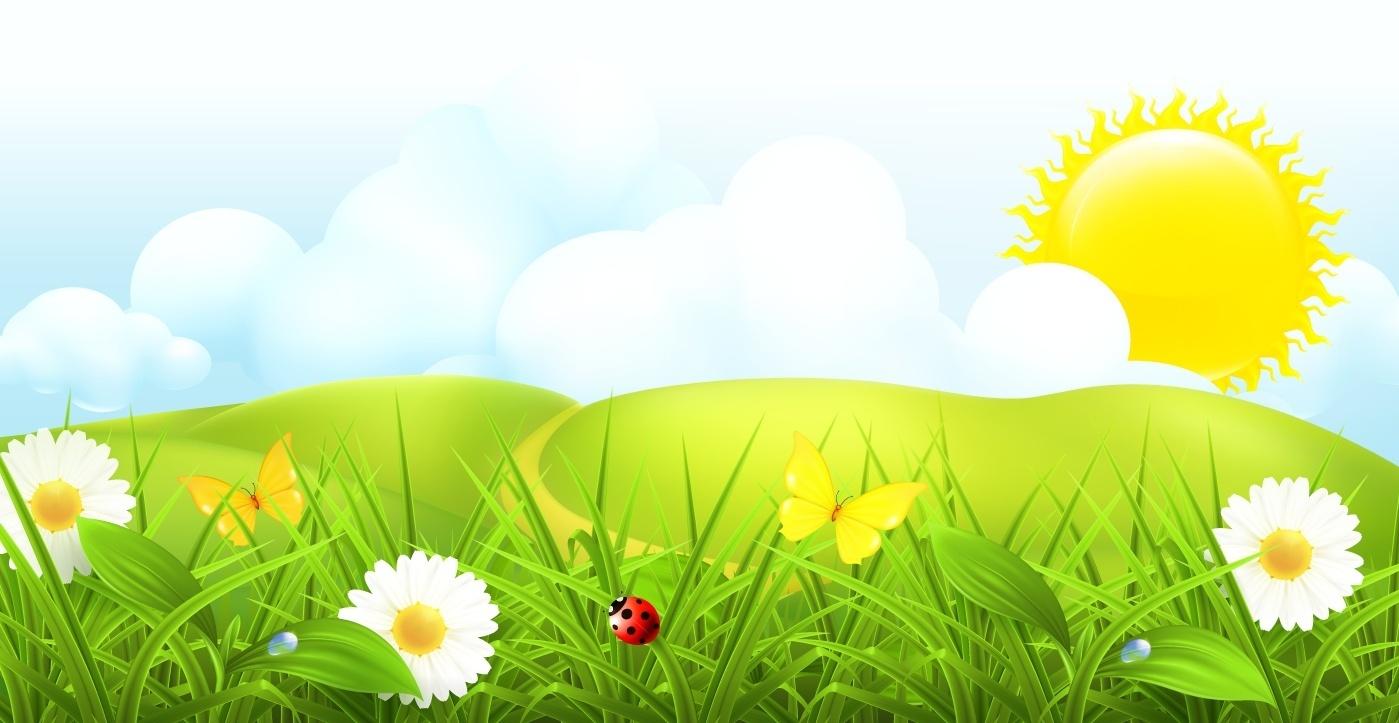 Просмотр мультфильмов
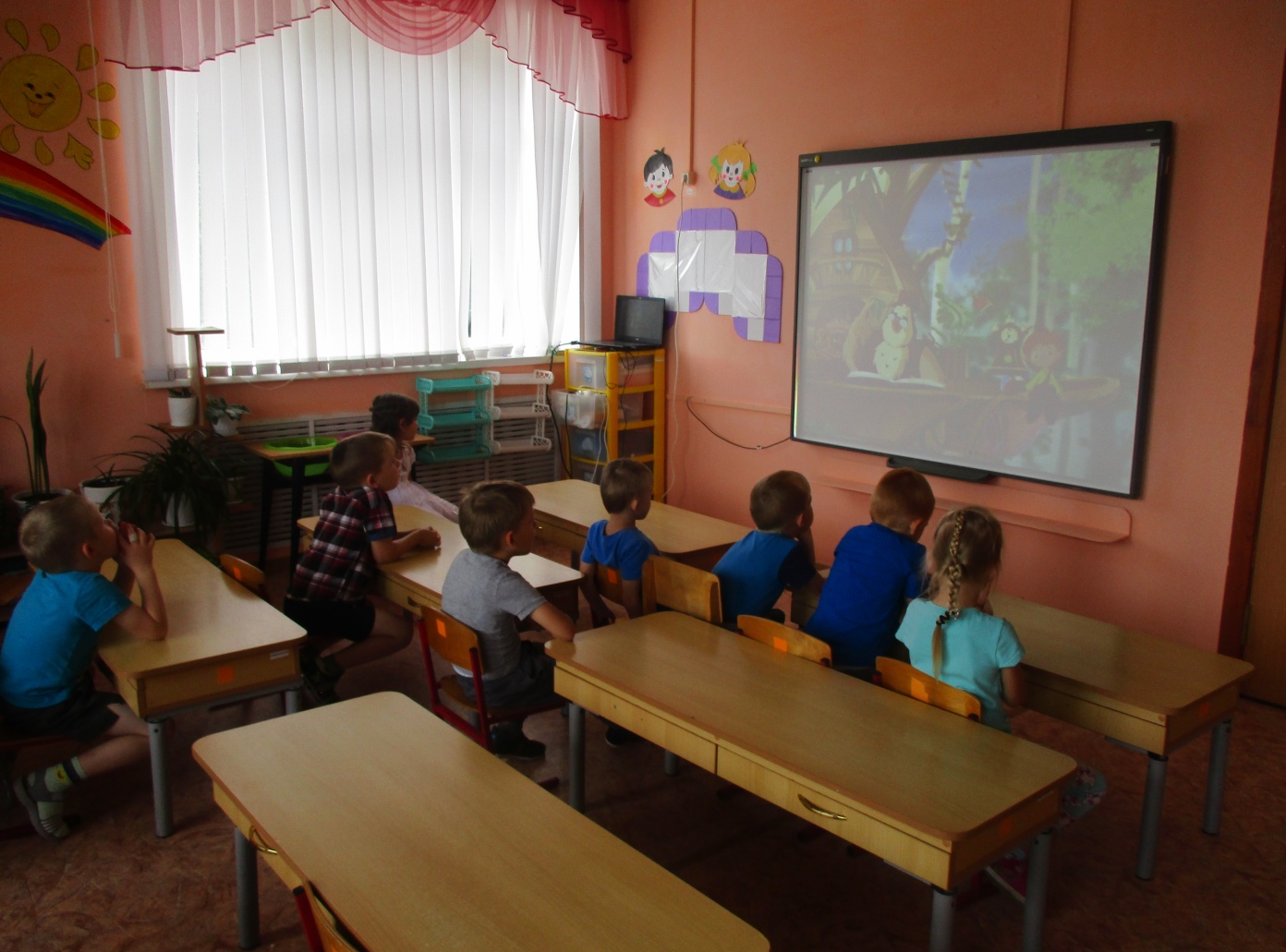 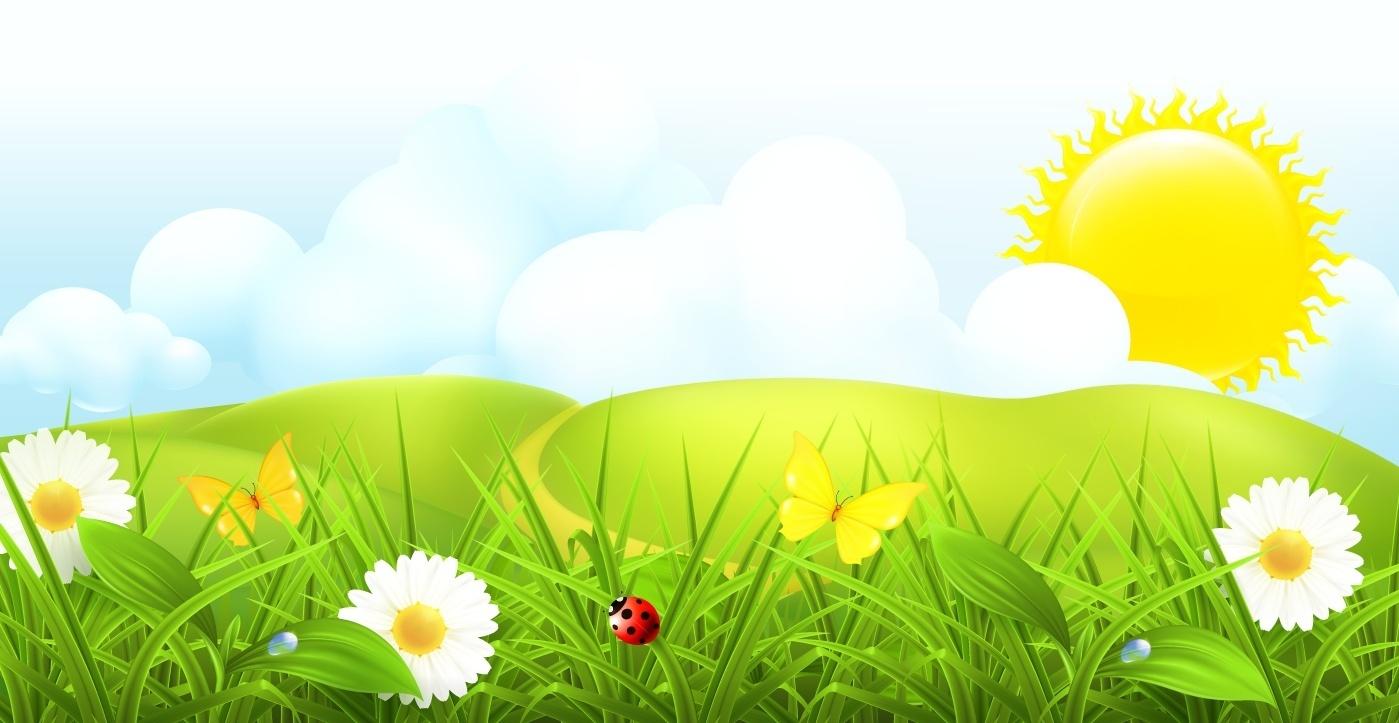 Художественное творчество
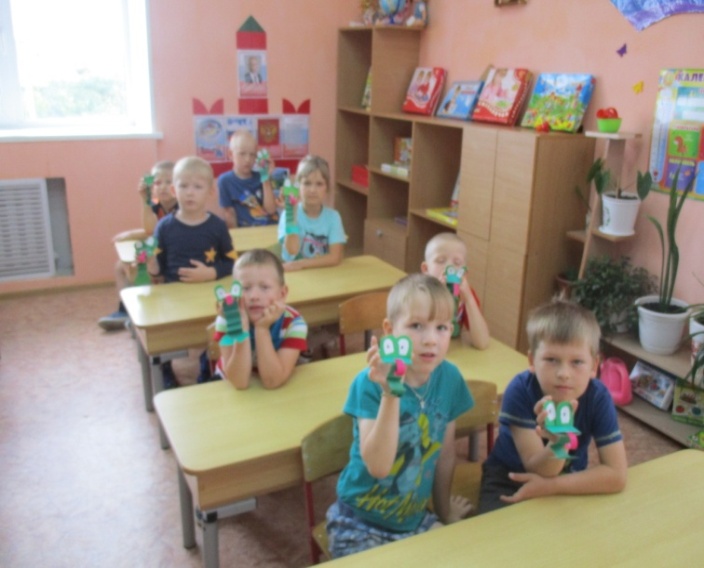 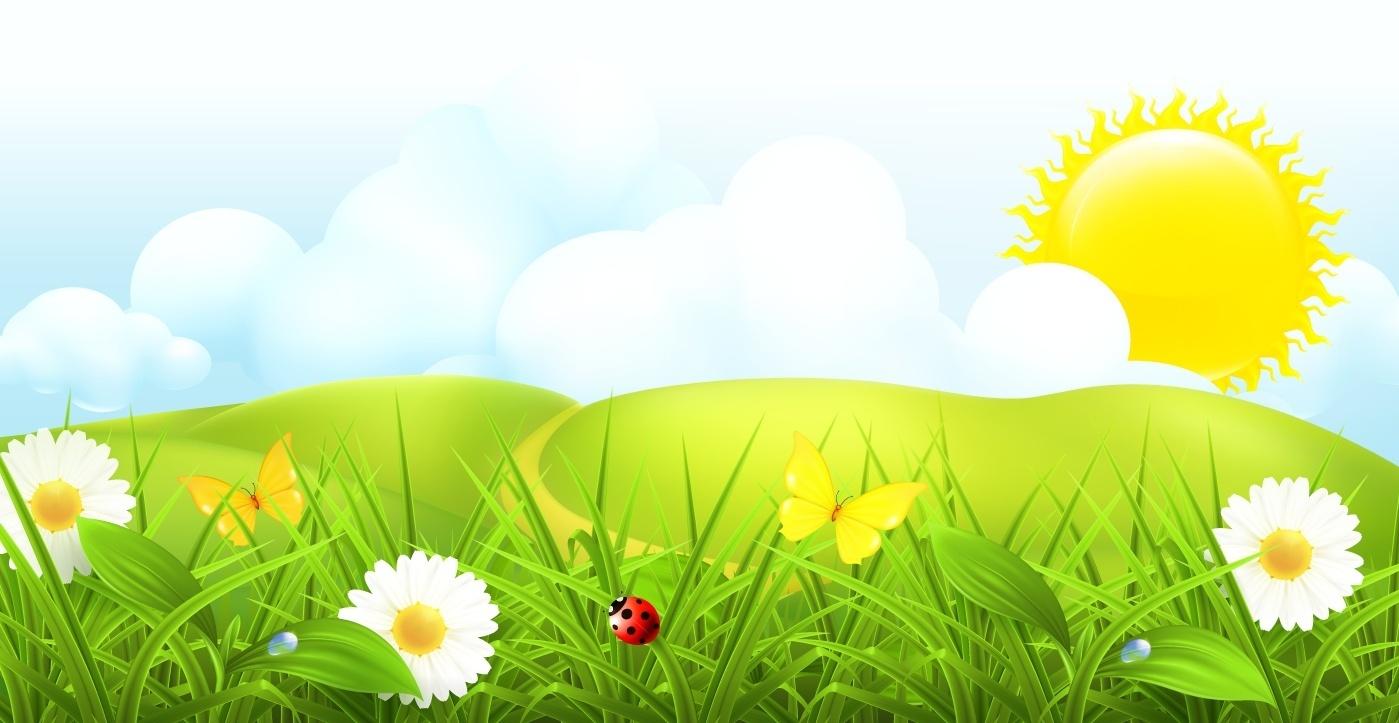 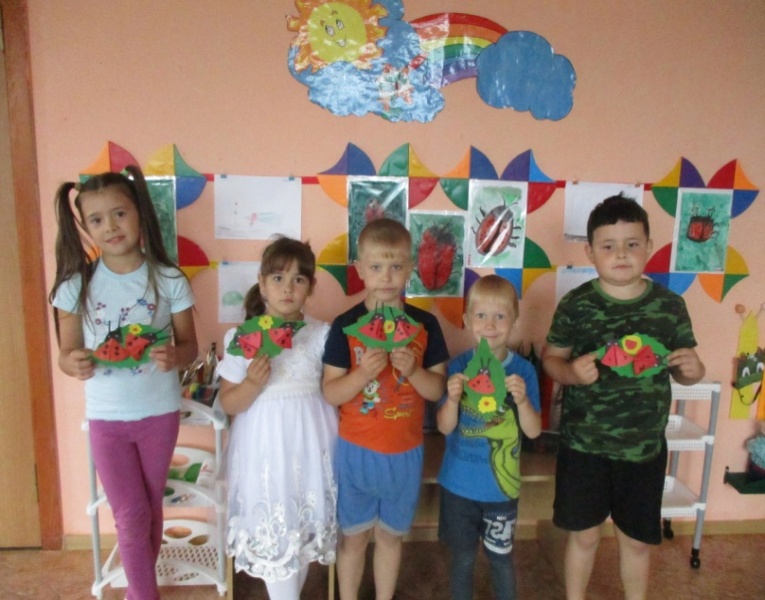 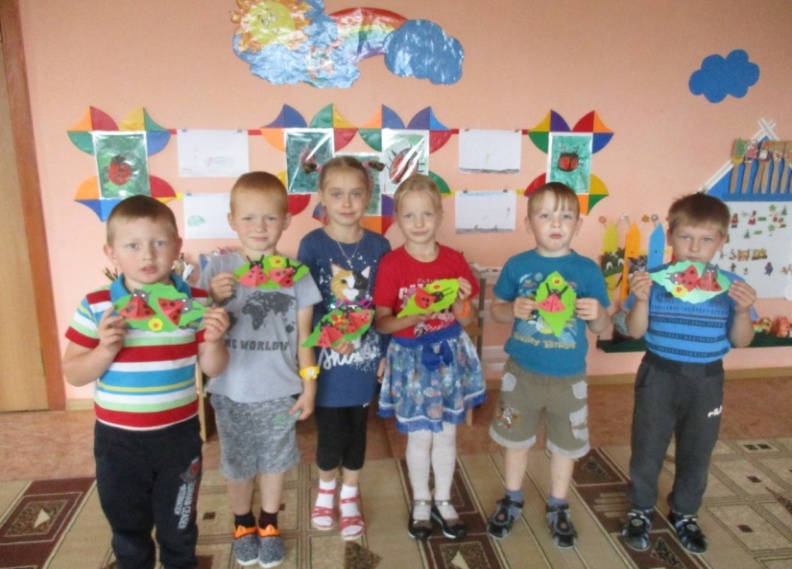 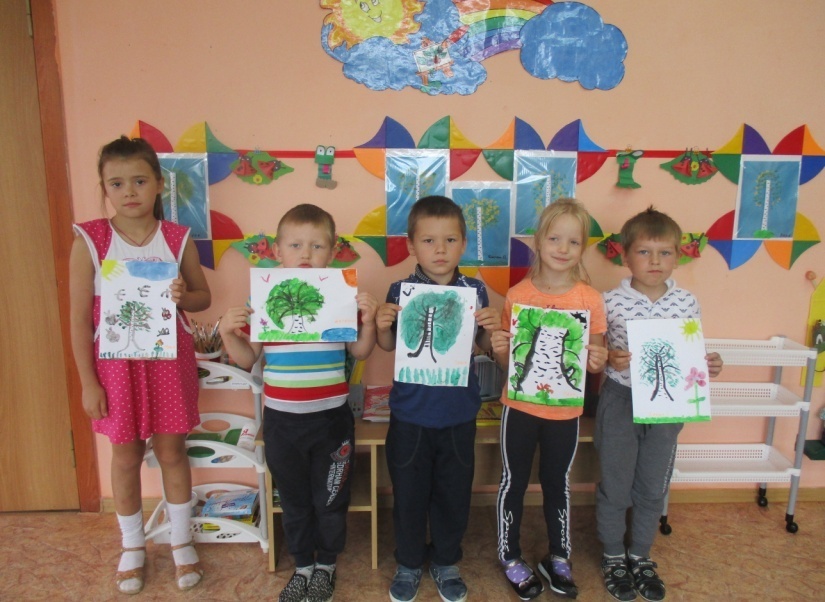 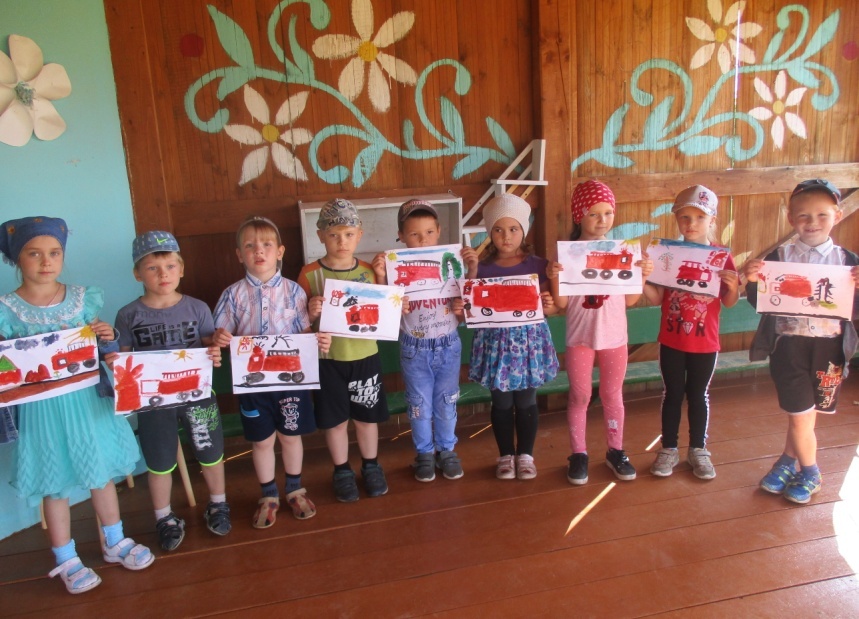 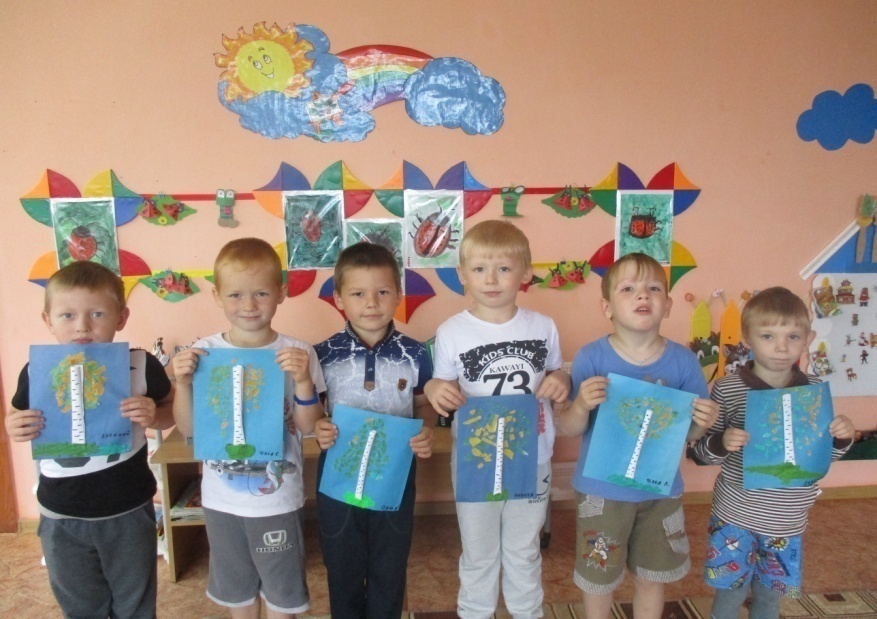 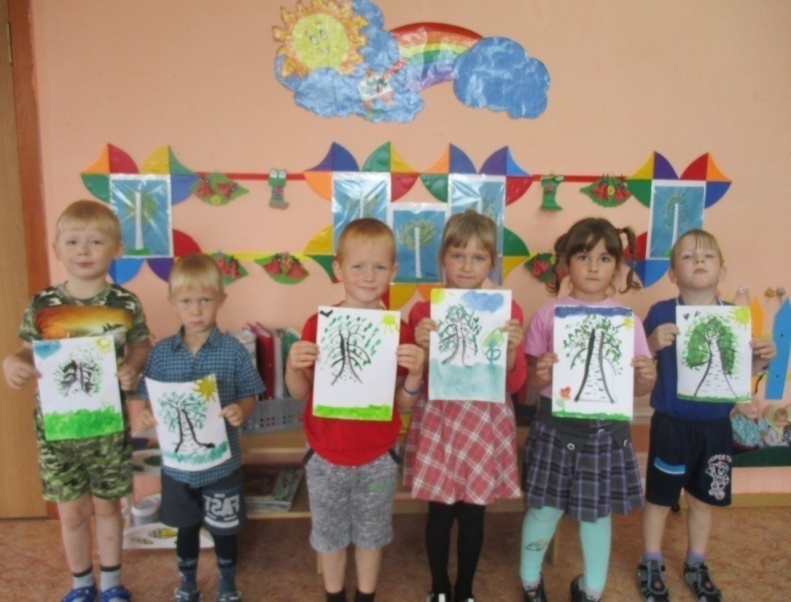 Труд на огороде
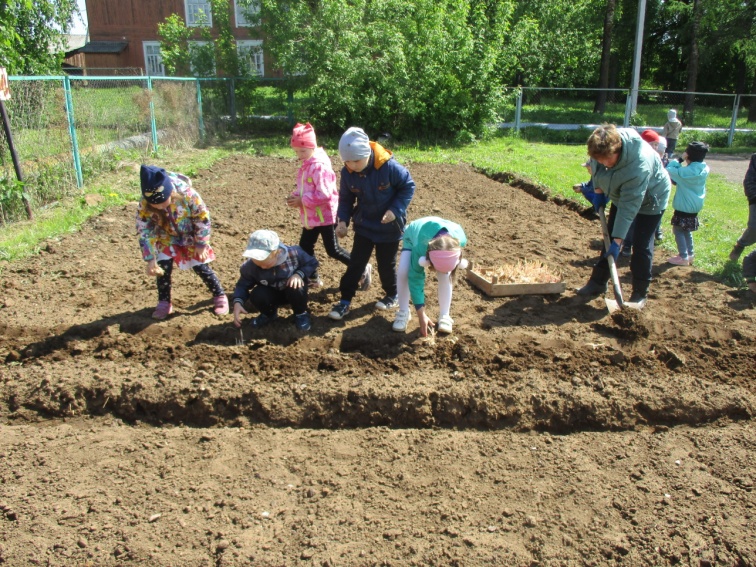 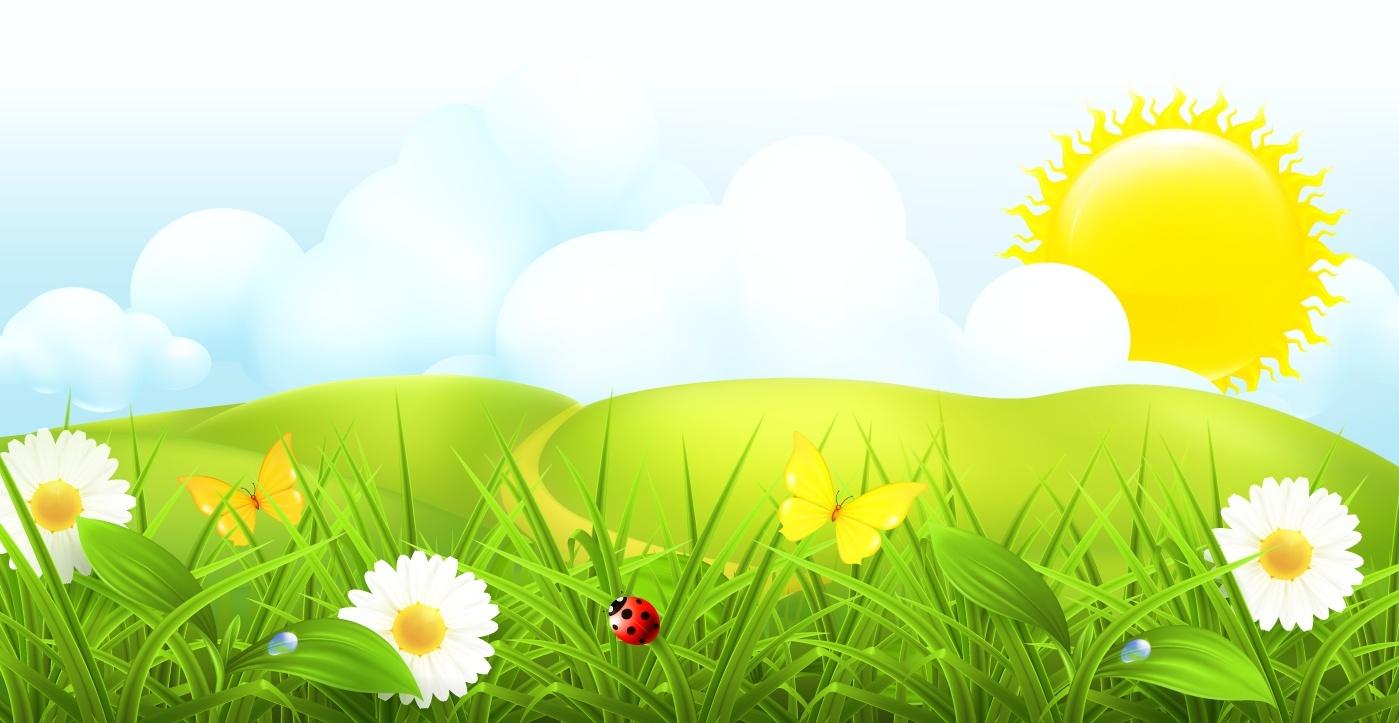 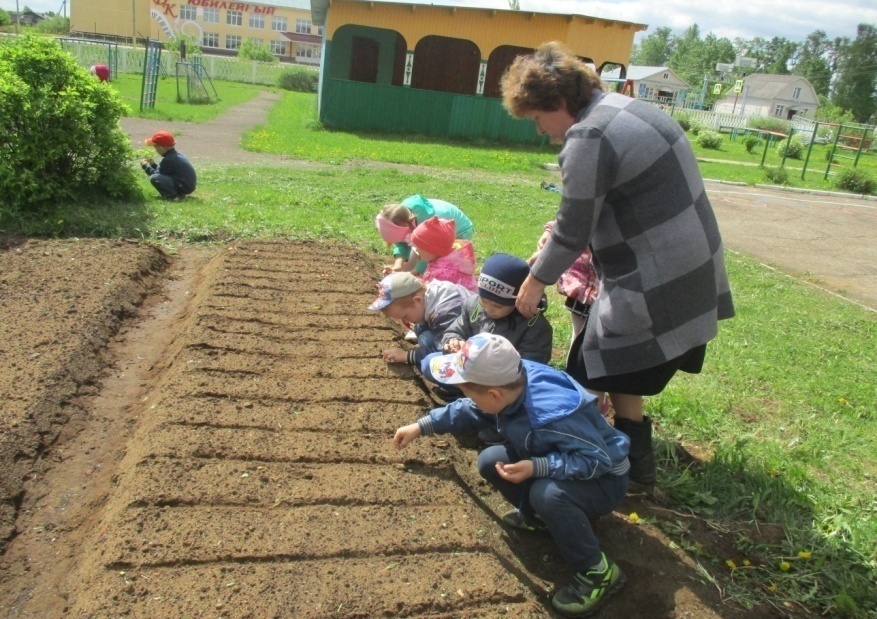 Работа с родителями
Фотовыставки и папки - передвижки
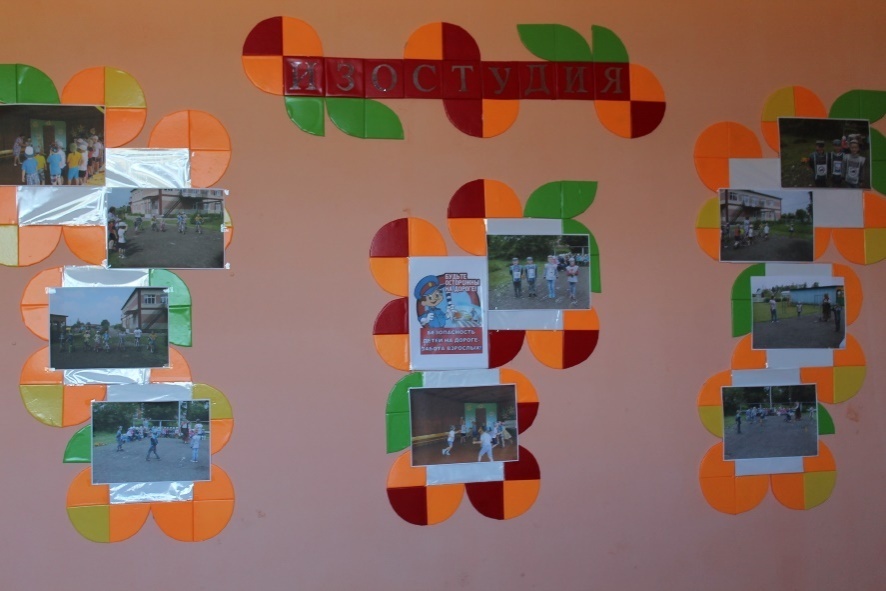 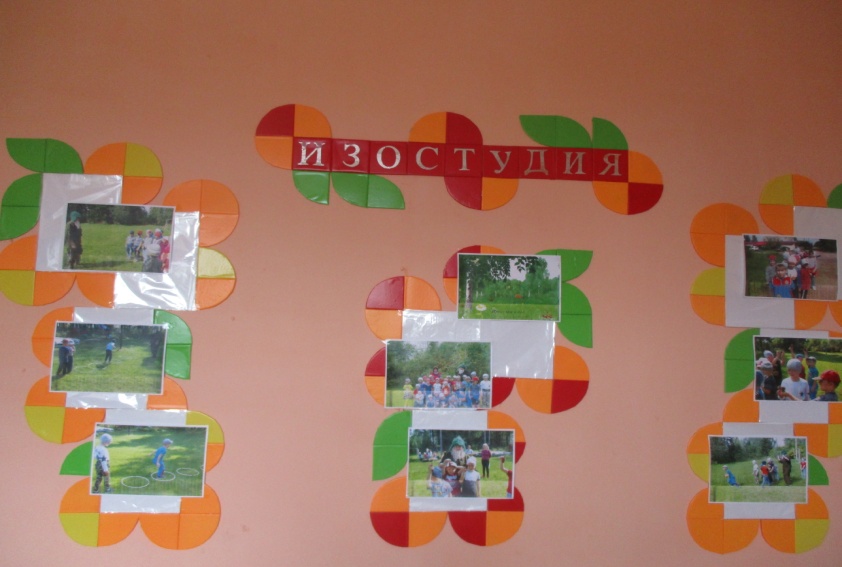 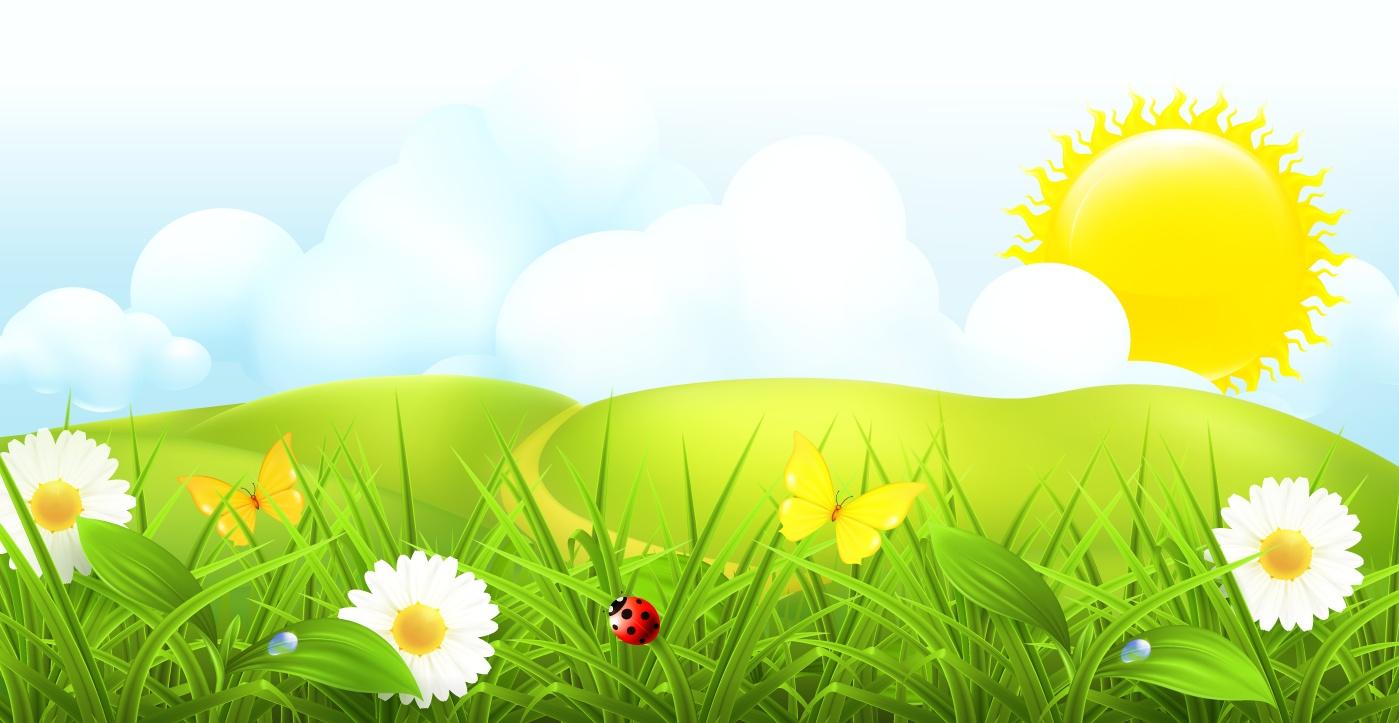 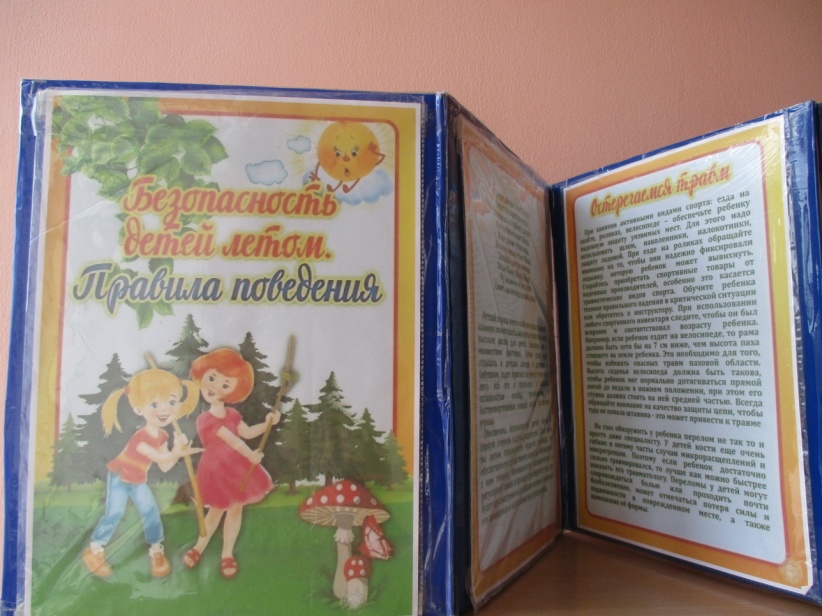 Спасибо за внимание
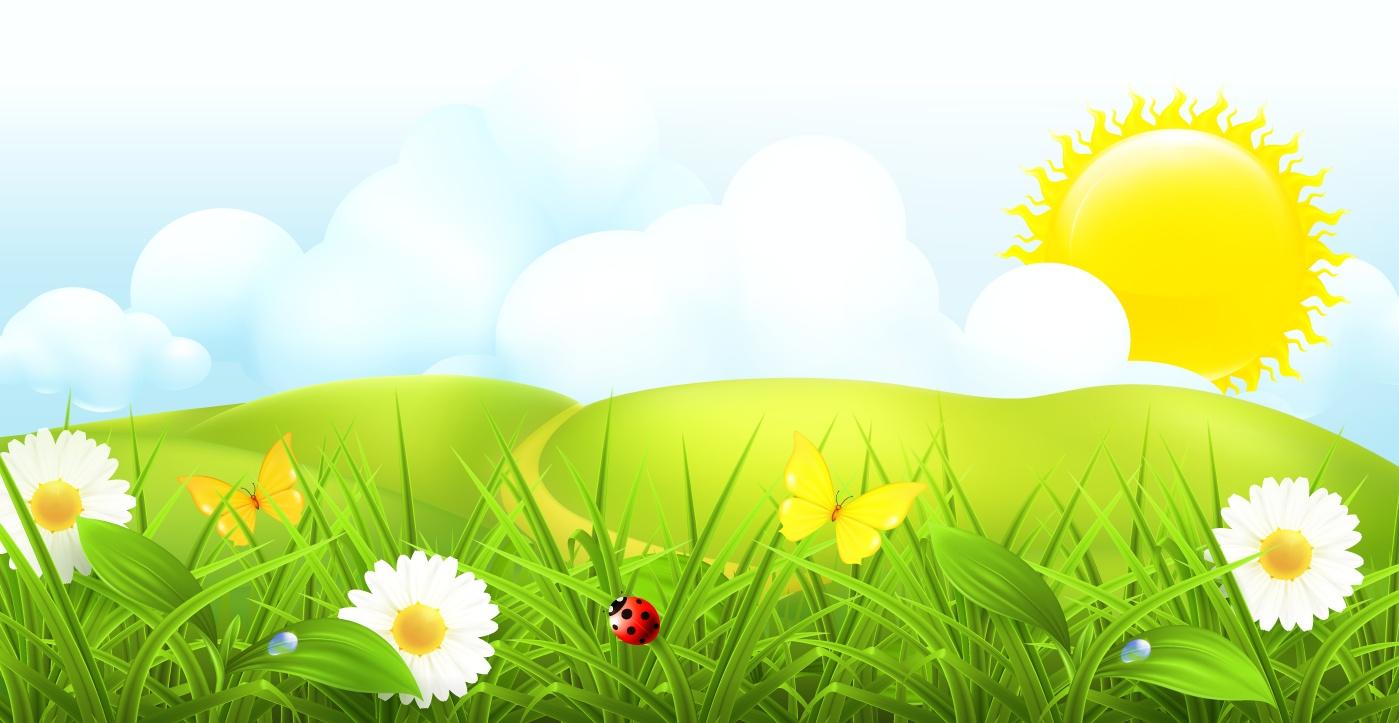